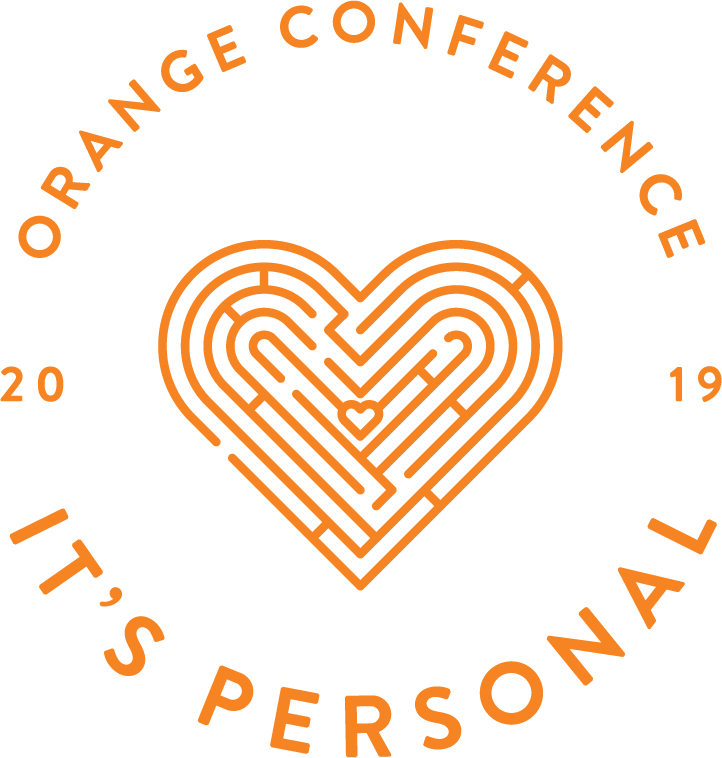 HOW DO I DESIGN BETTER 
ENVIRONMENTS FOR KIDS?
LISA MOLITE | @lisamolite
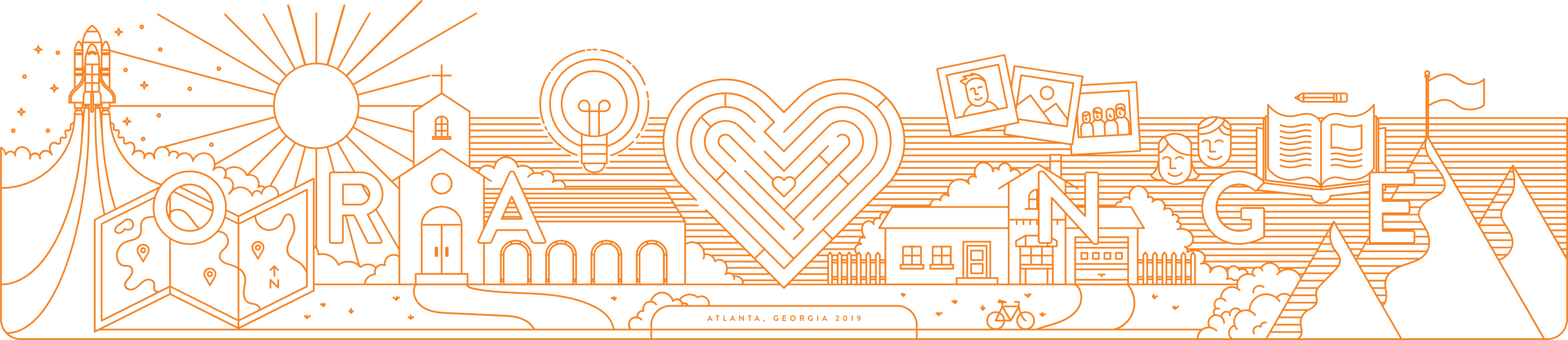 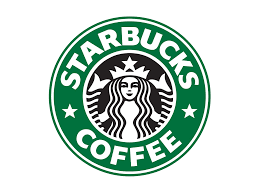 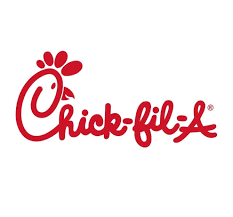 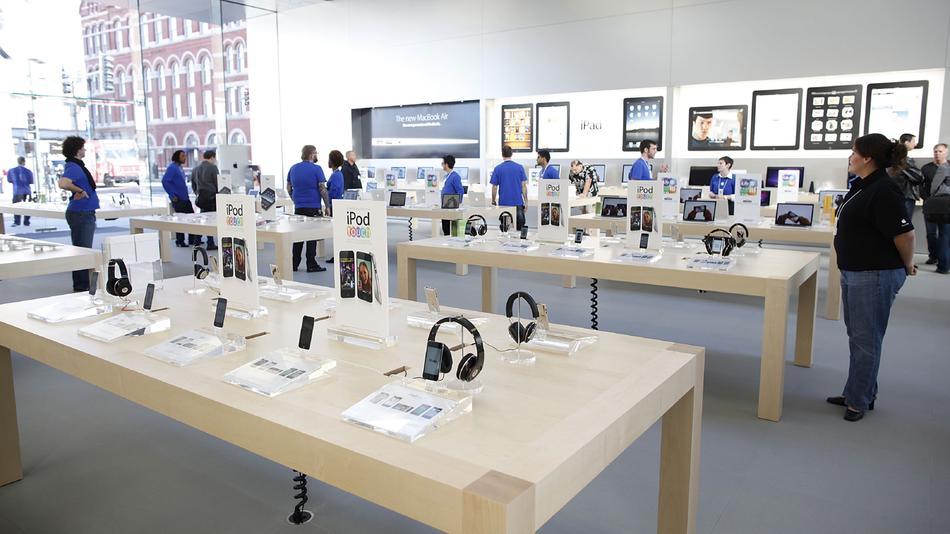 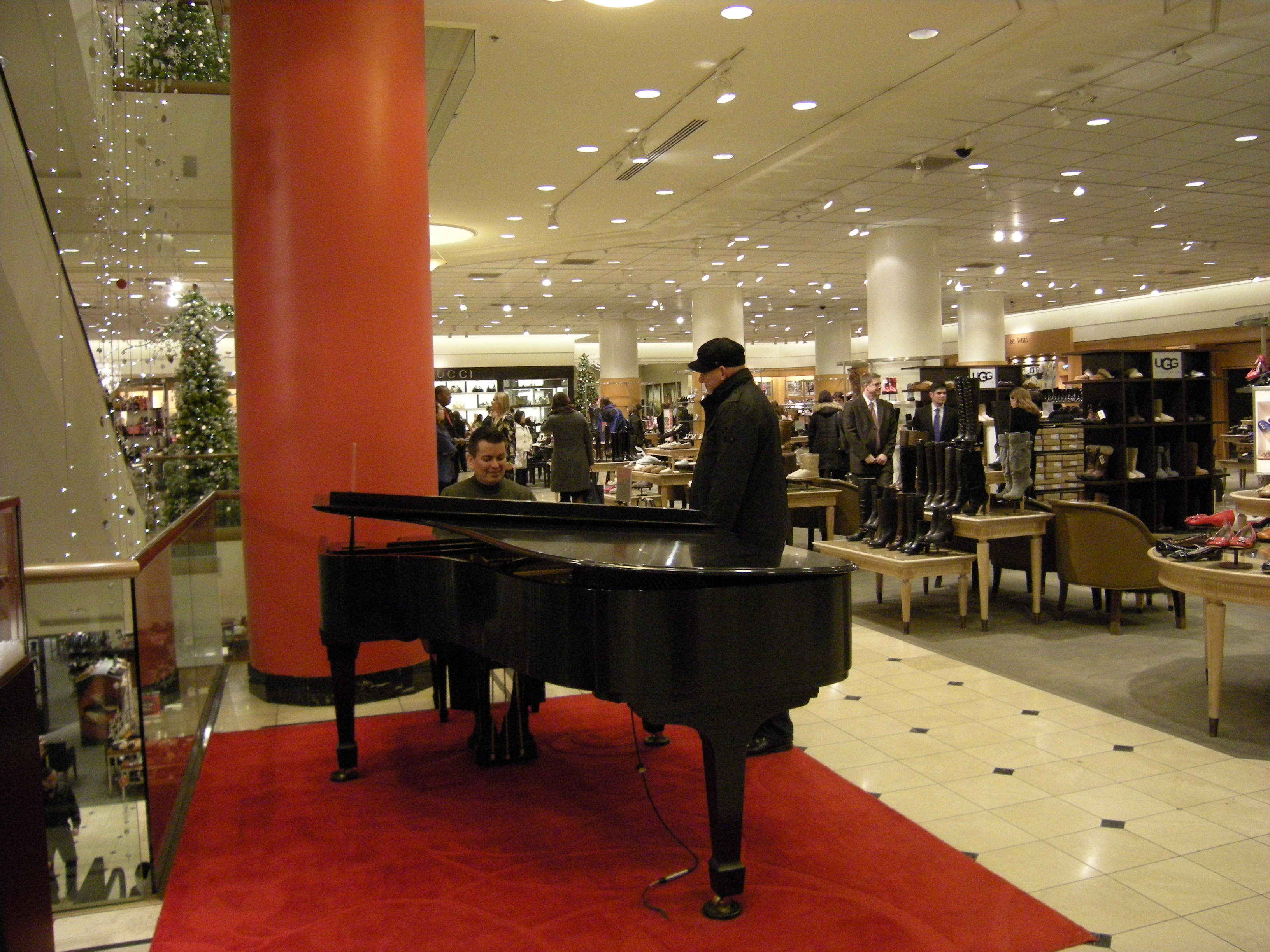 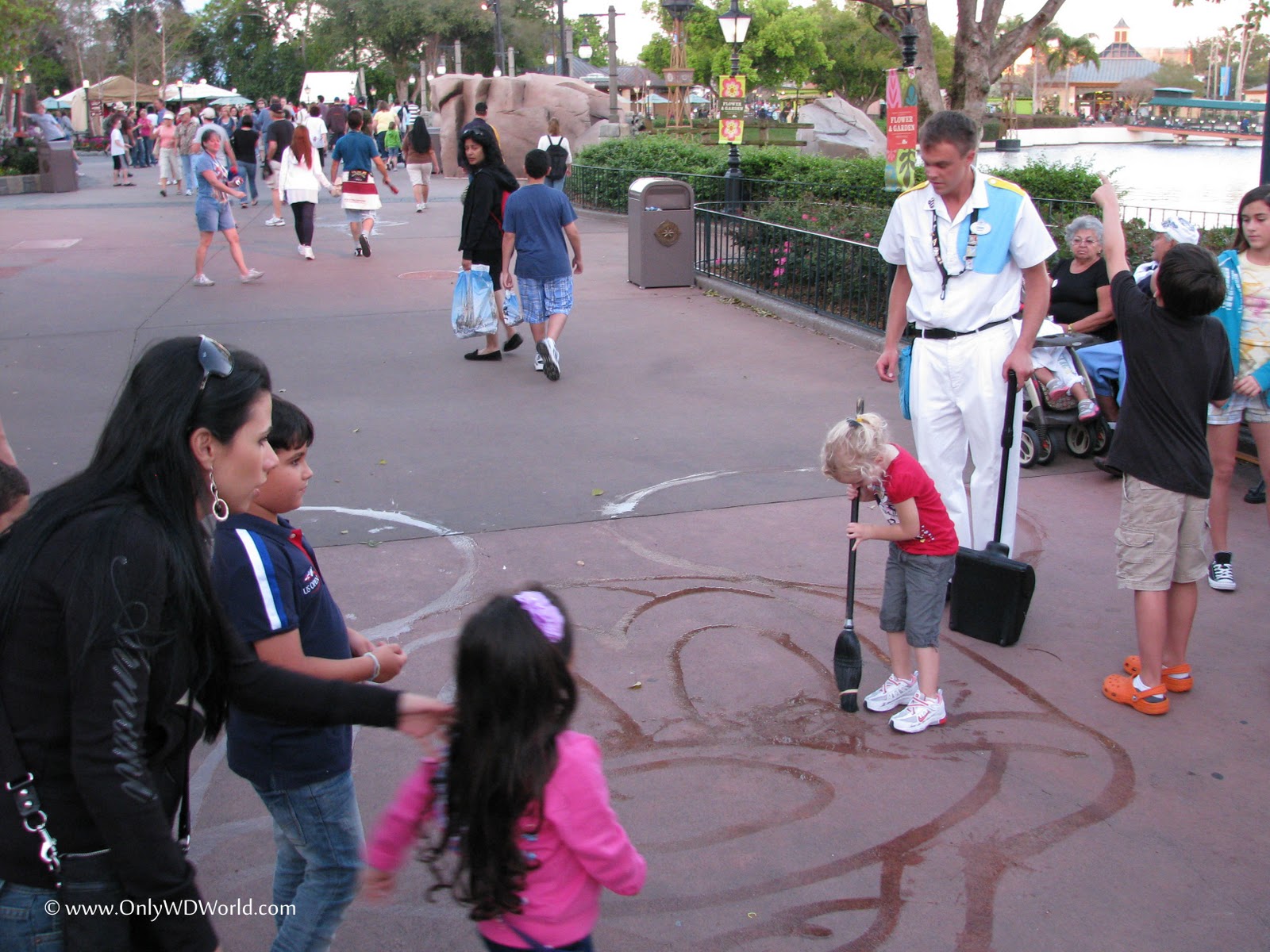 INTENTIONALITY
We are doing more than just creating an environment, we are creating an experience.
We have something better!
Creating an awesome environment is not the end – it’s a means to an end.
The goal of your physical environment is to create a space where relationships can thrive.
BIG 5
Make It Unique
Make It Relevant
Make It Safe
Make It Appealing
Make It Fun
MAKE IT UNIQUE
As much as possible the environments you create should be tailored to the age group using the space.
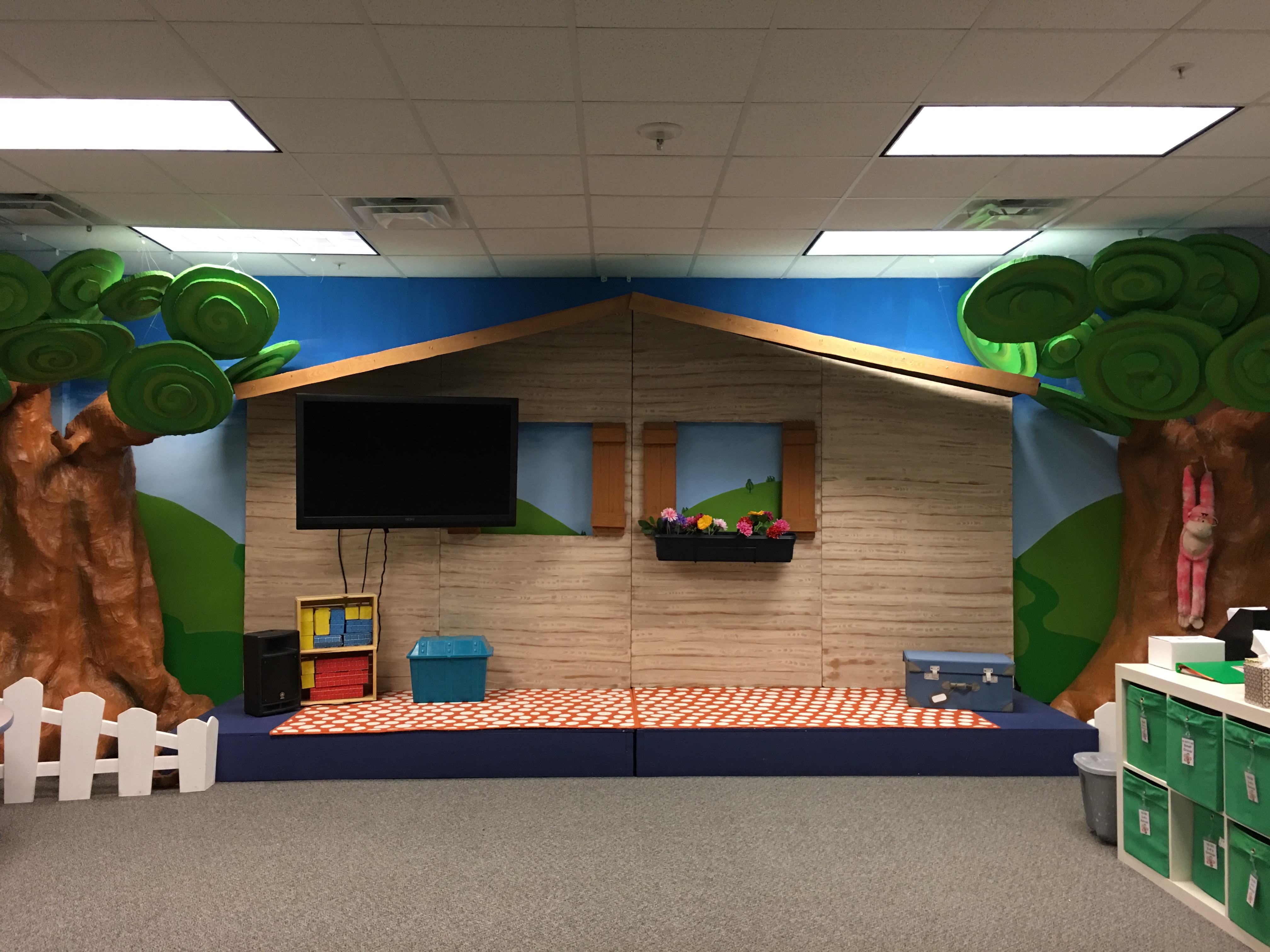 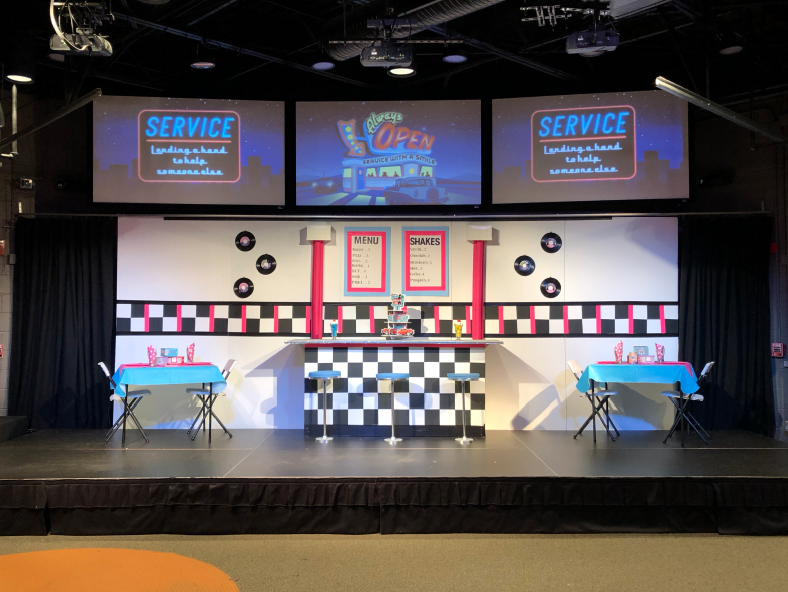 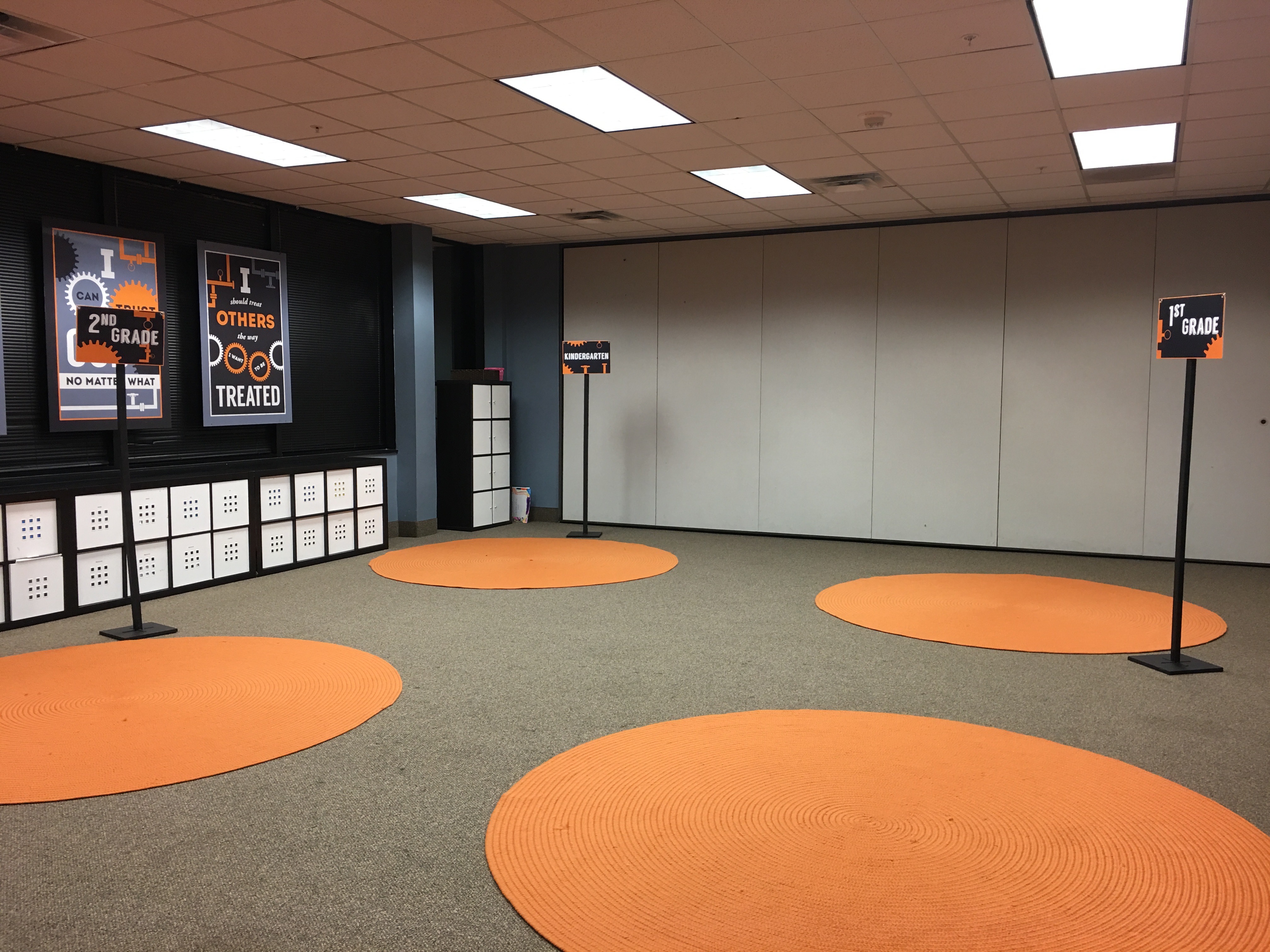 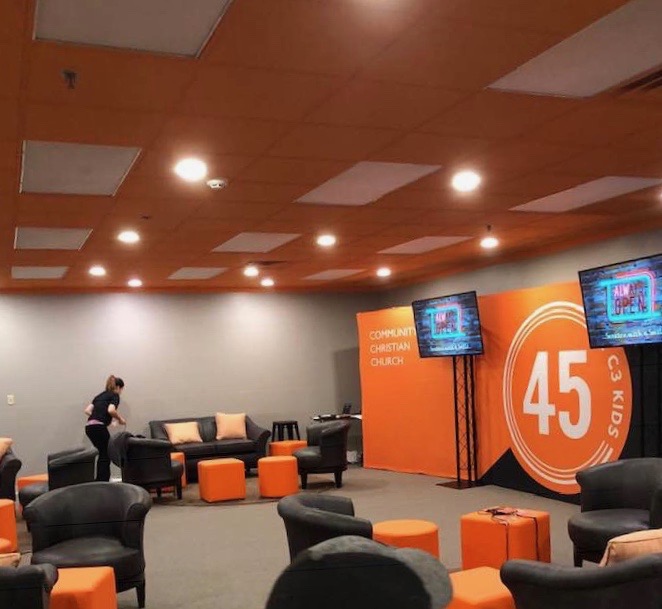 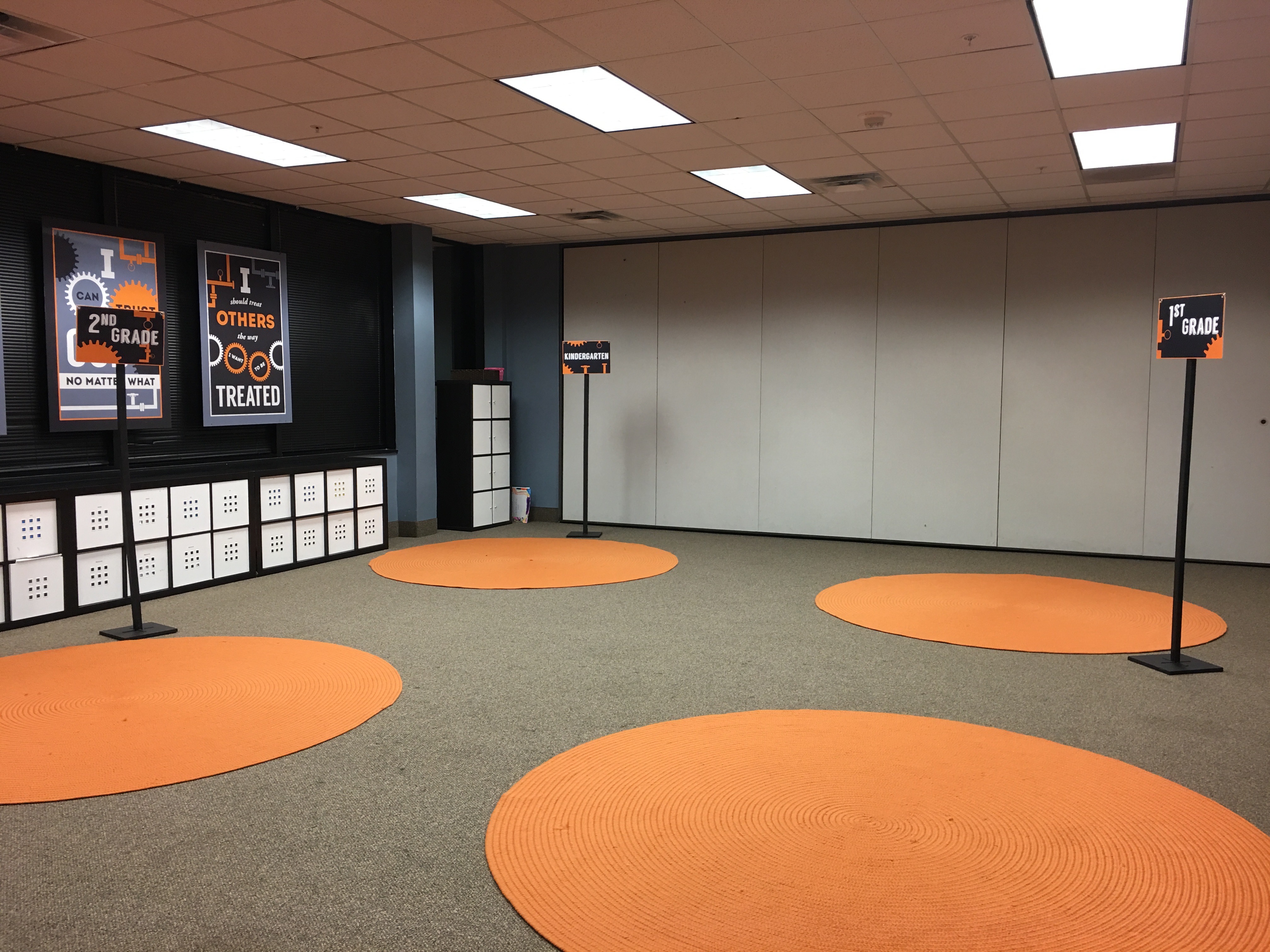 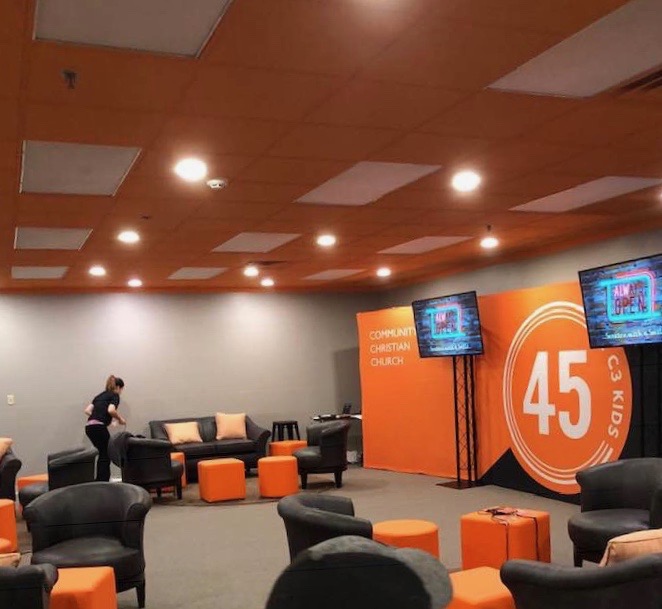 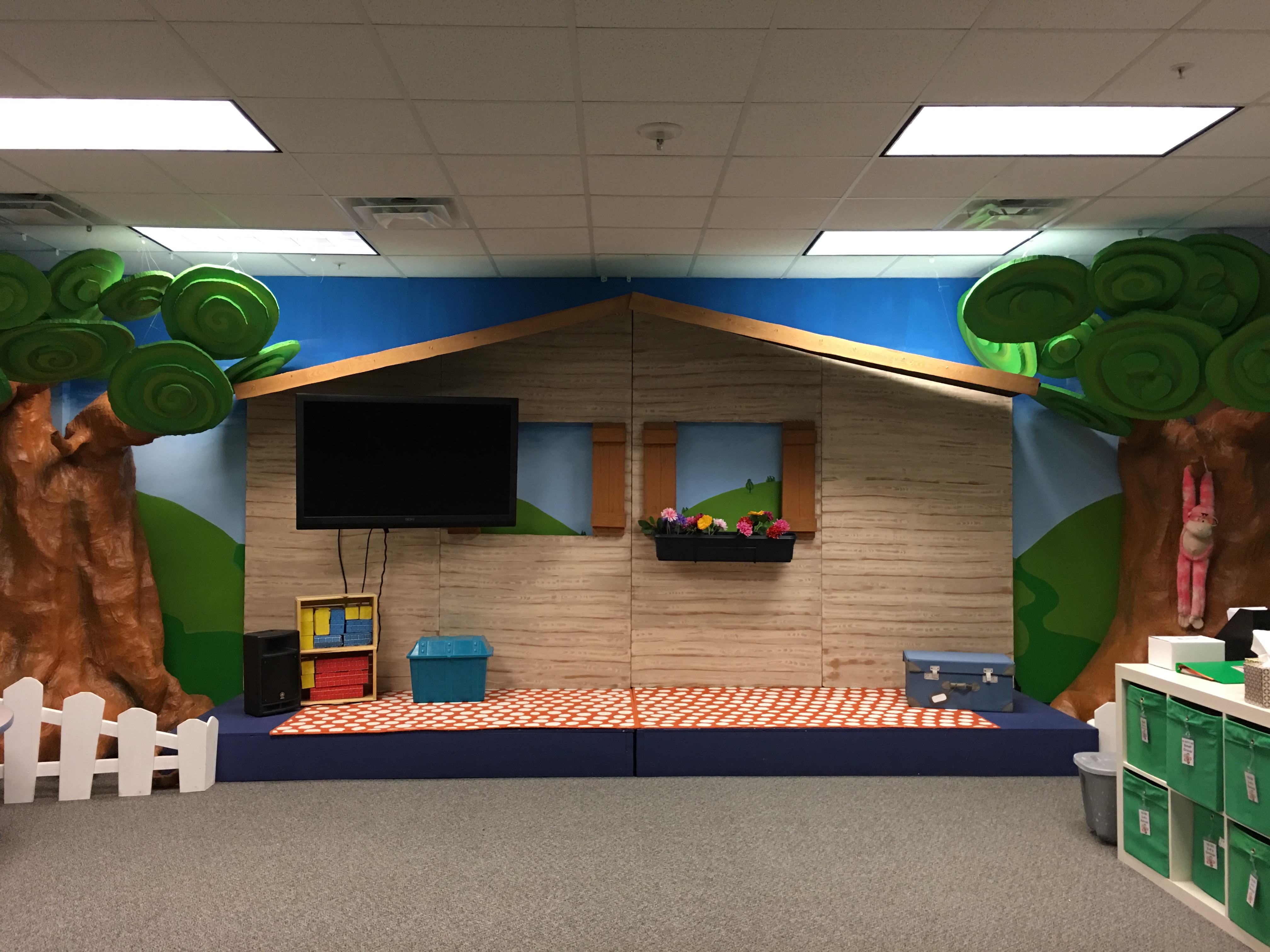 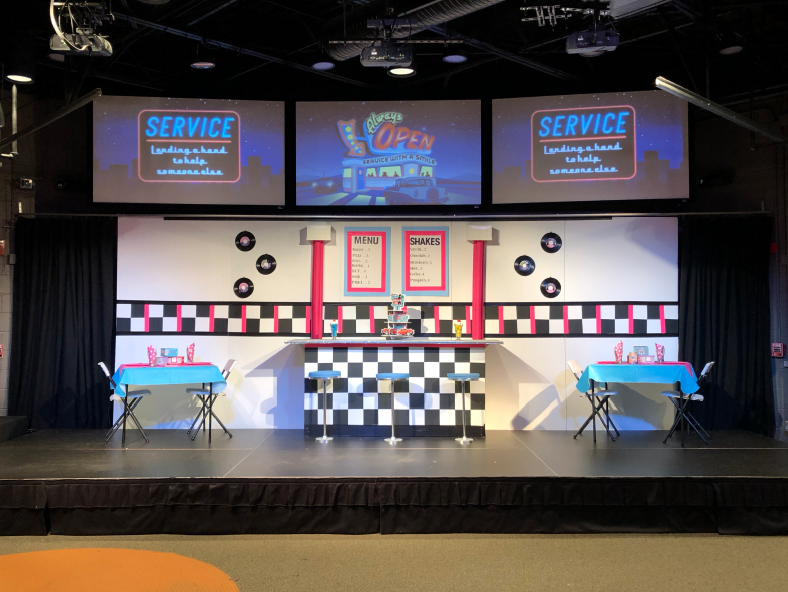 MAKE IT RELEVANT
If it’s 2019 outside, it needs to look like 2019 inside.
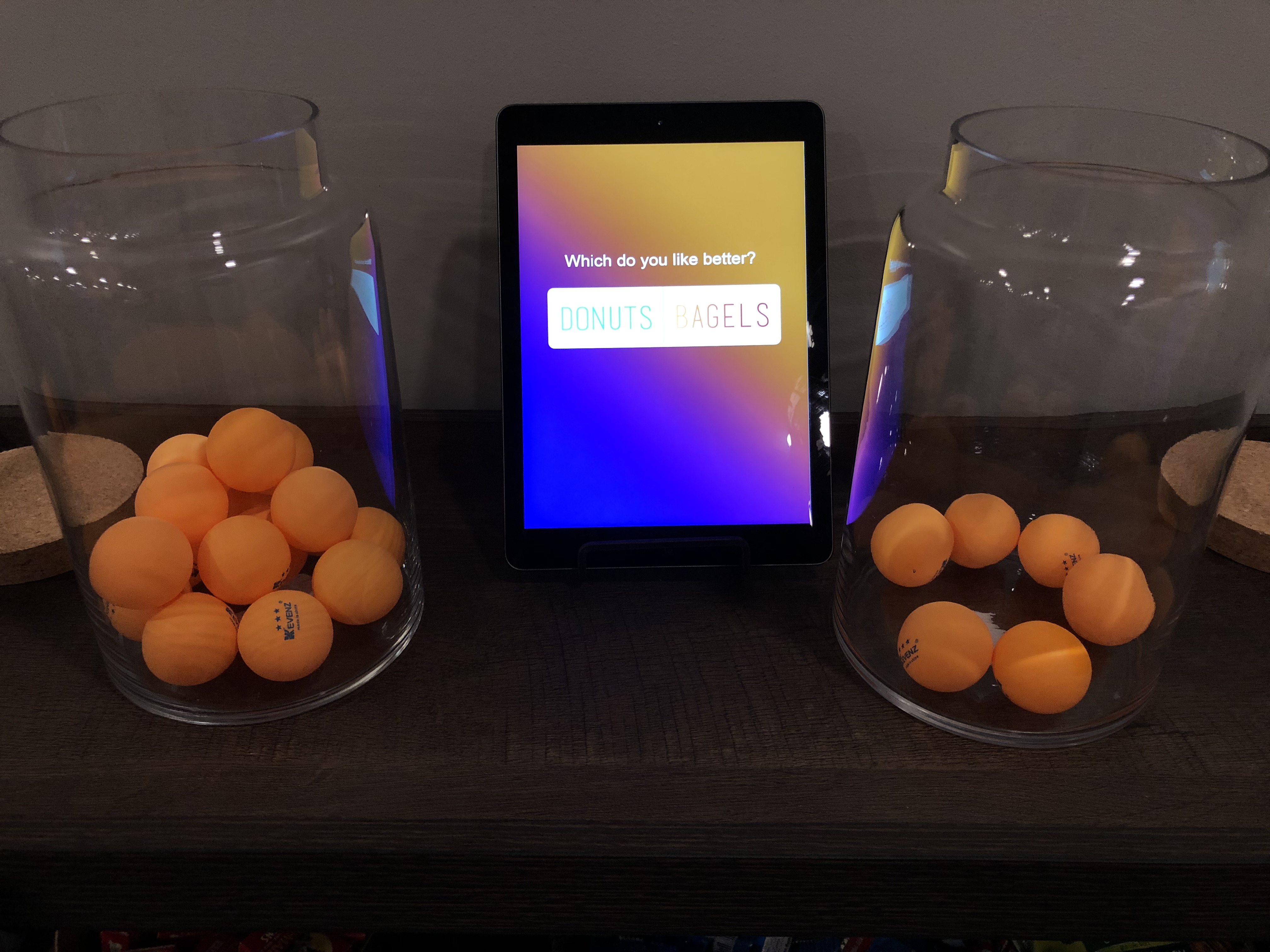 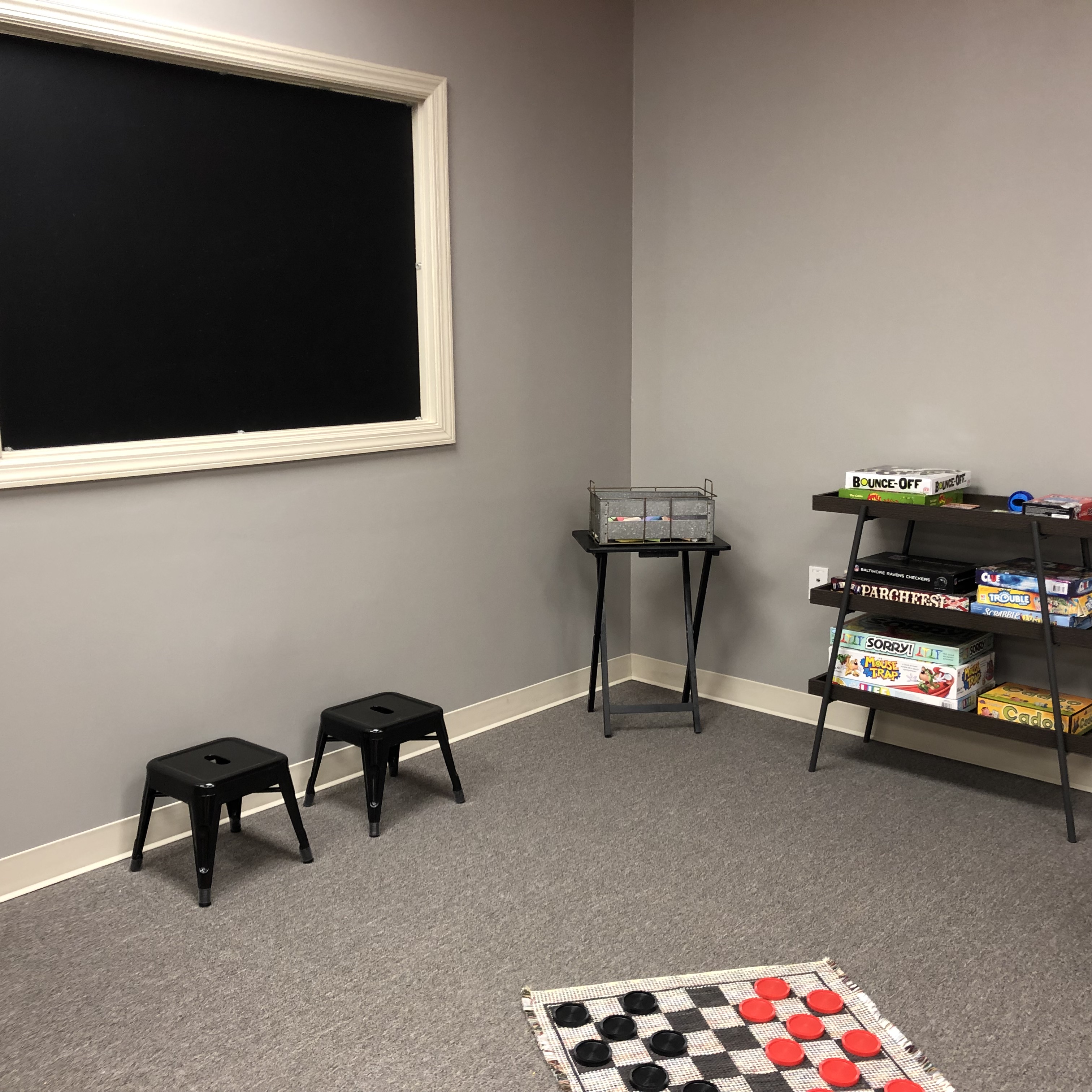 MAKE IT SAFE
Physical Safety
Bathrooms, exits, evacuation plans, ratios, background checks
Emotional Safety
Trusted leaders, Group demographics, a place to belong
MAKE IT APPEALING
Provide extraordinary service
Be organized, keep the space clean
Add intrigue – whatever’s going on, I WANT IN!
Be predictably - unpredictable
MAKE IT FUN
Fun makes a child comfortable
Fun makes a child want to come back
Fun earns a child’s trust
MAKE IT FUN - HOW
Games
Out of the box activities
Surprise gifts, snacks
Décor
Wow factors
Laughter, impromptu moments
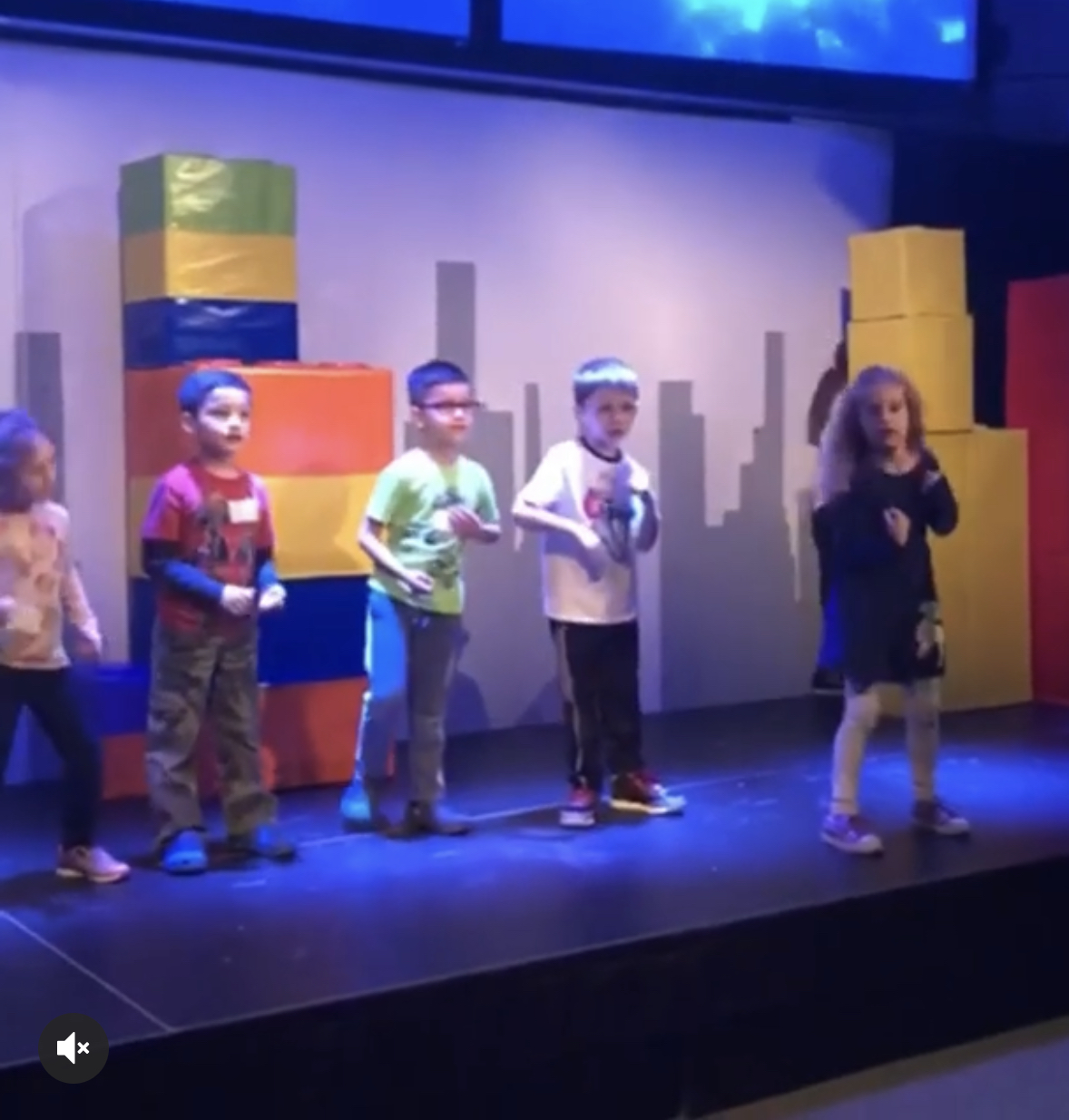 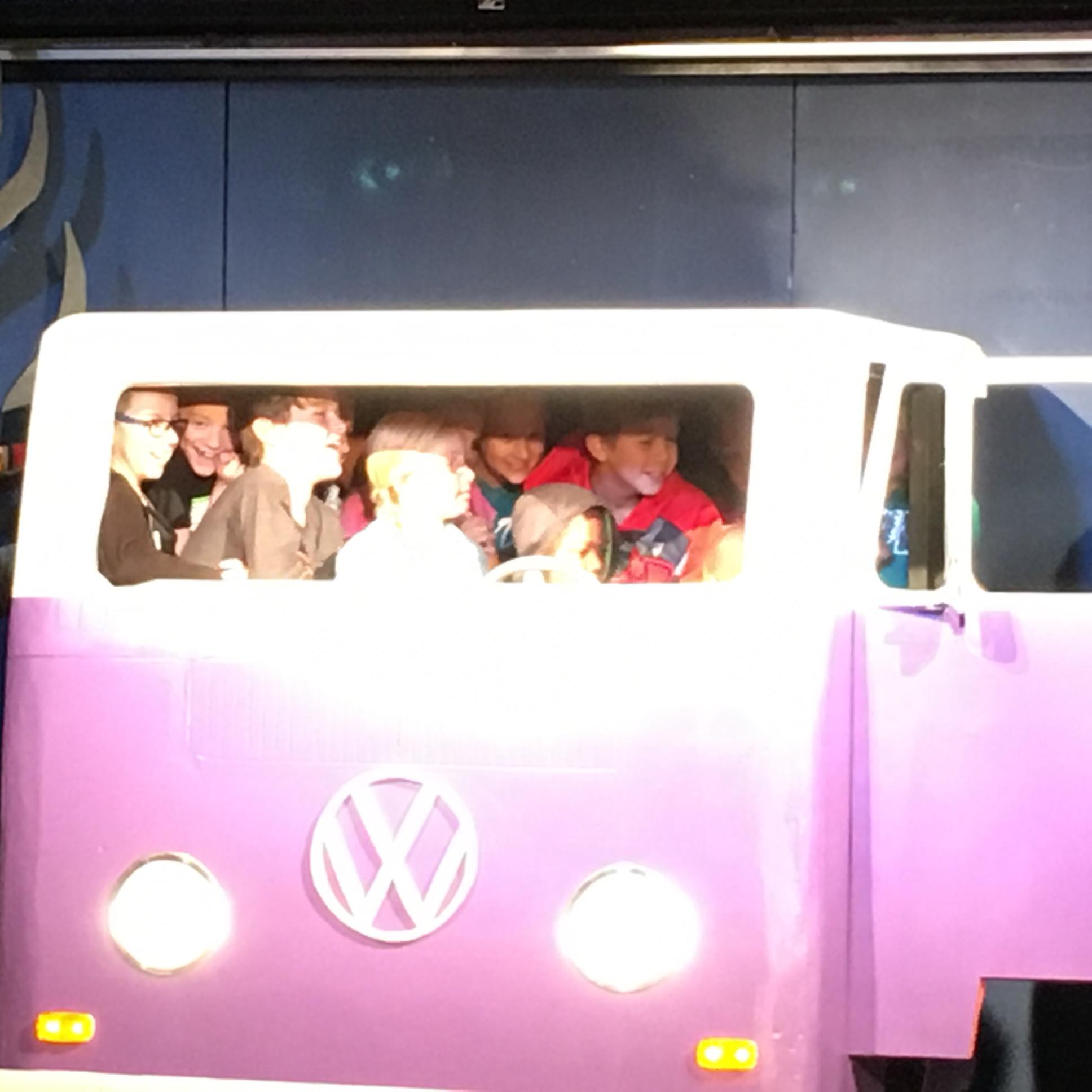 NUTS & BOLTS
Décor
Shared Spaces
DÉCOR
Static Sets
Themed Environments
Changing Themes
DÉCOR
Static Sets
Themed Environments
Changing Themes
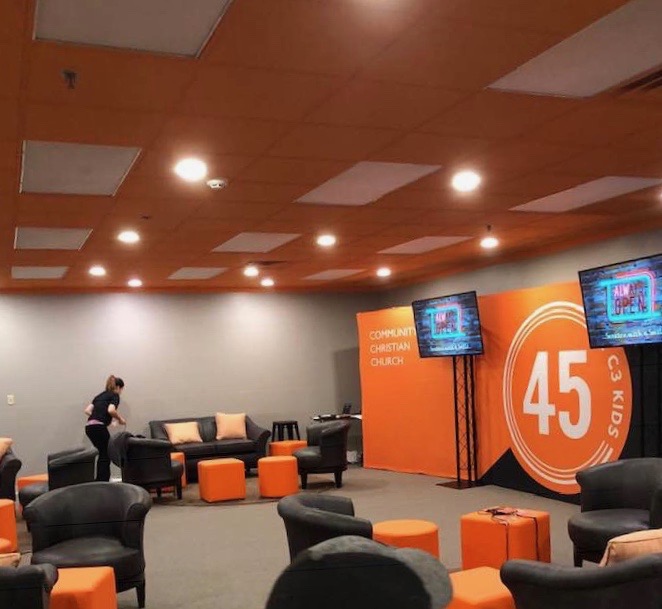 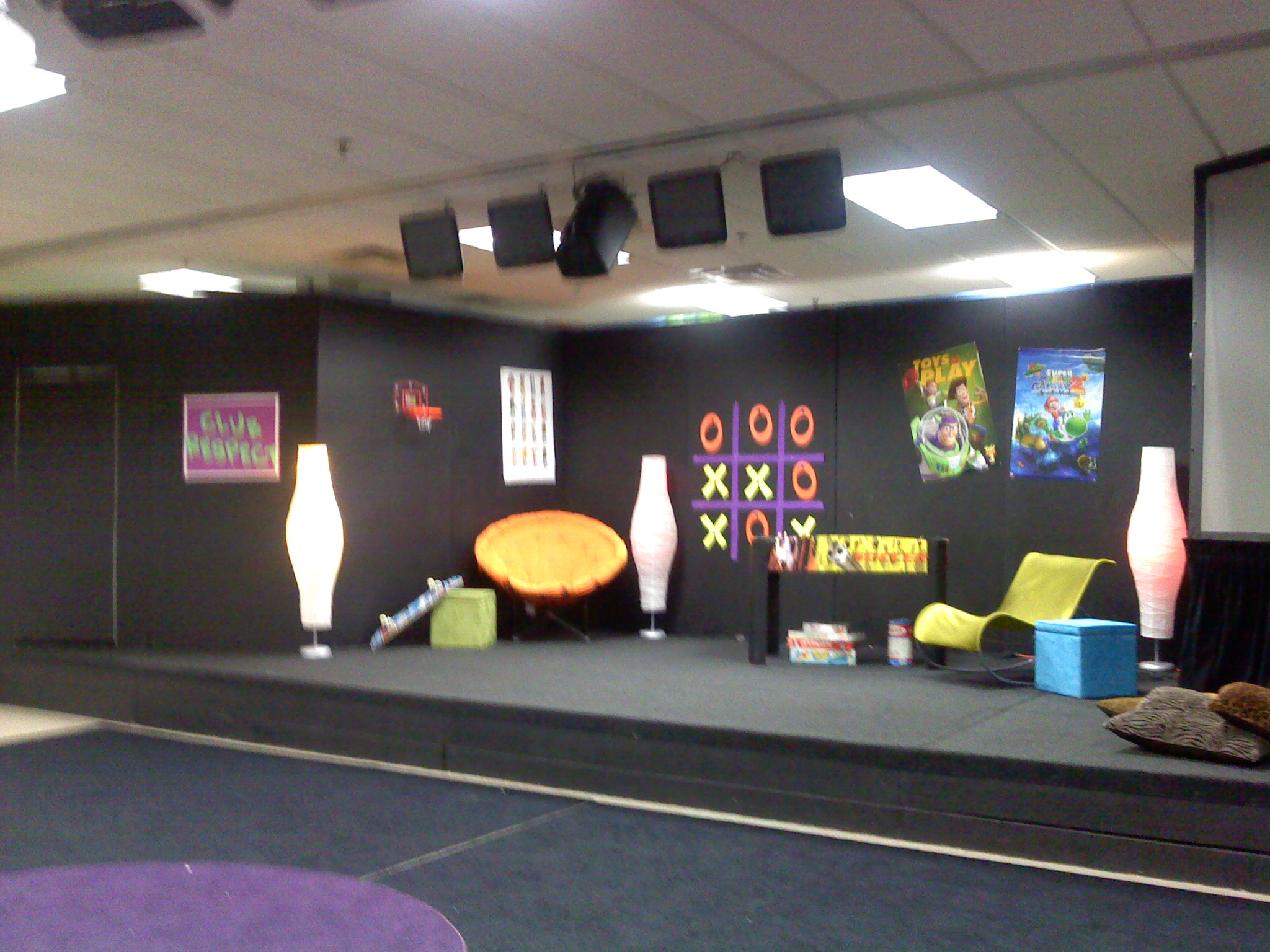 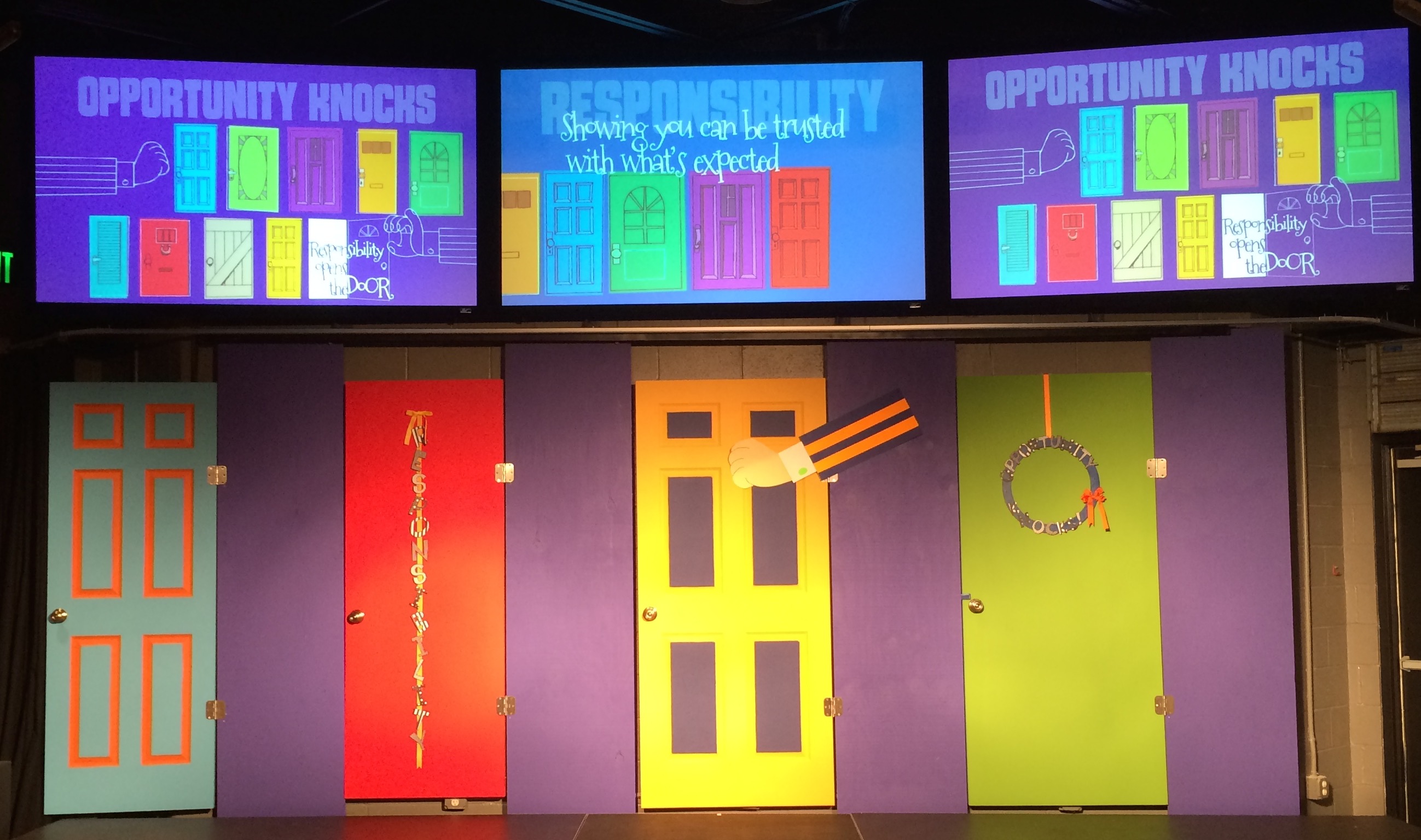 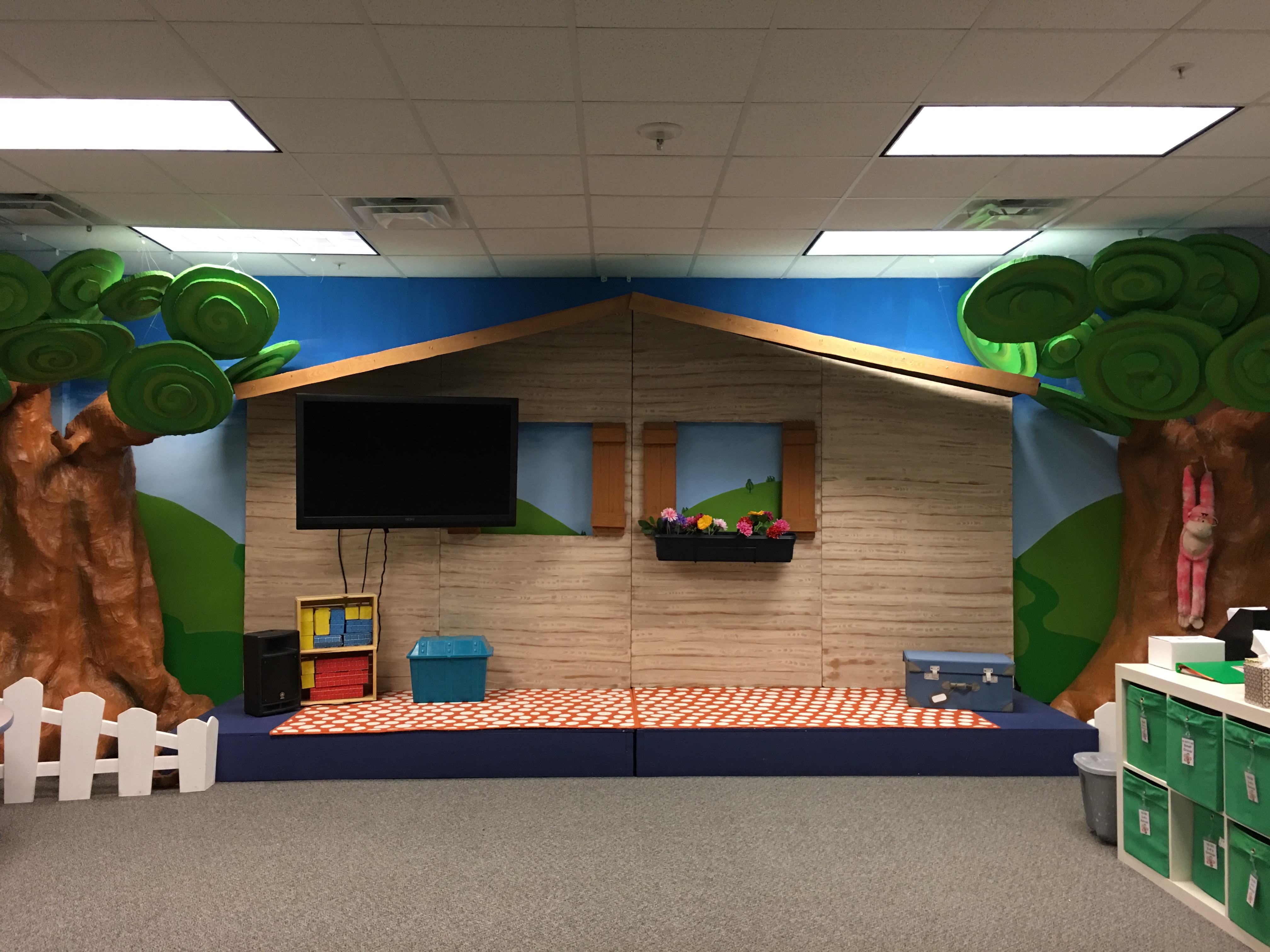 DÉCOR
Static Sets
Themed Environments – FYI!
Changing Themes
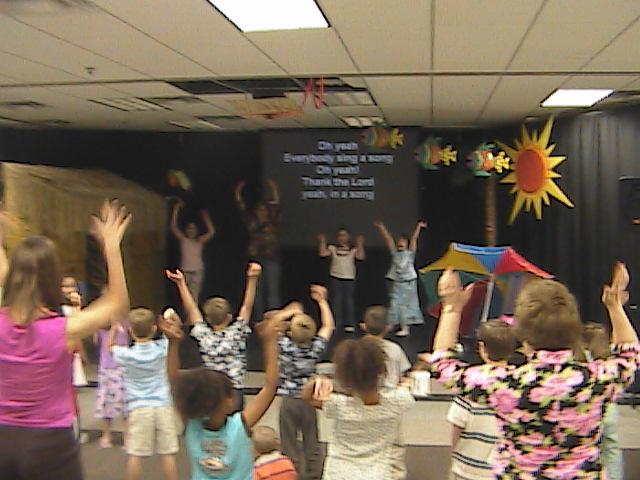 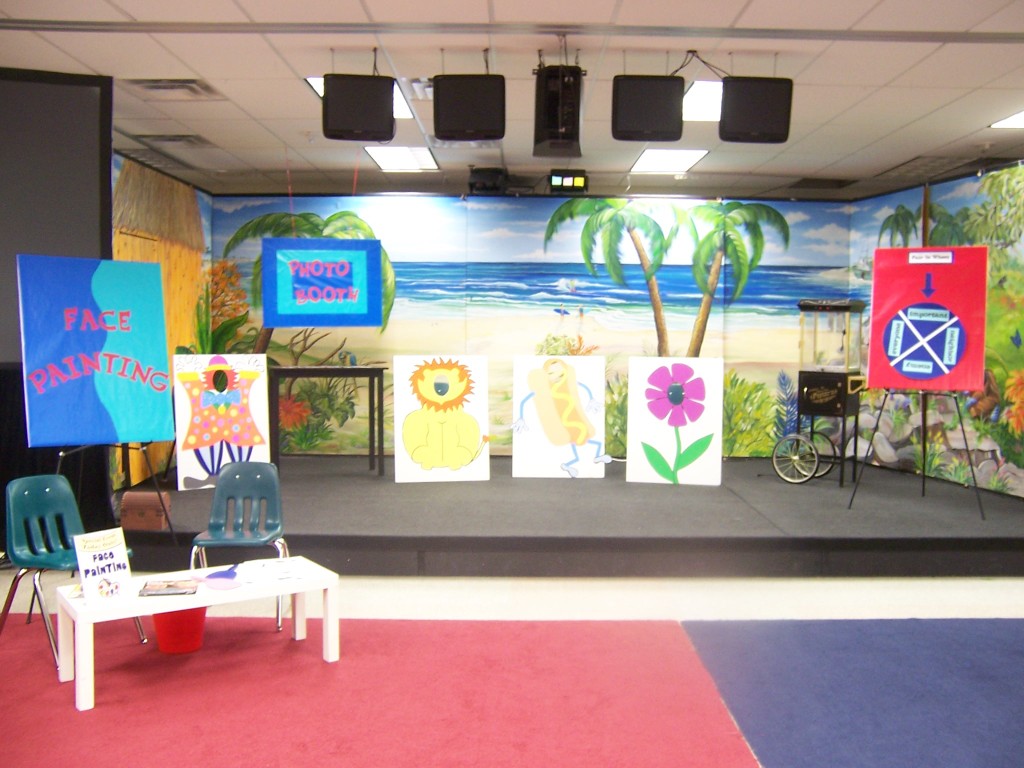 DÉCOR
Themed Environments
Static Sets
Changing Themes – my favorite!
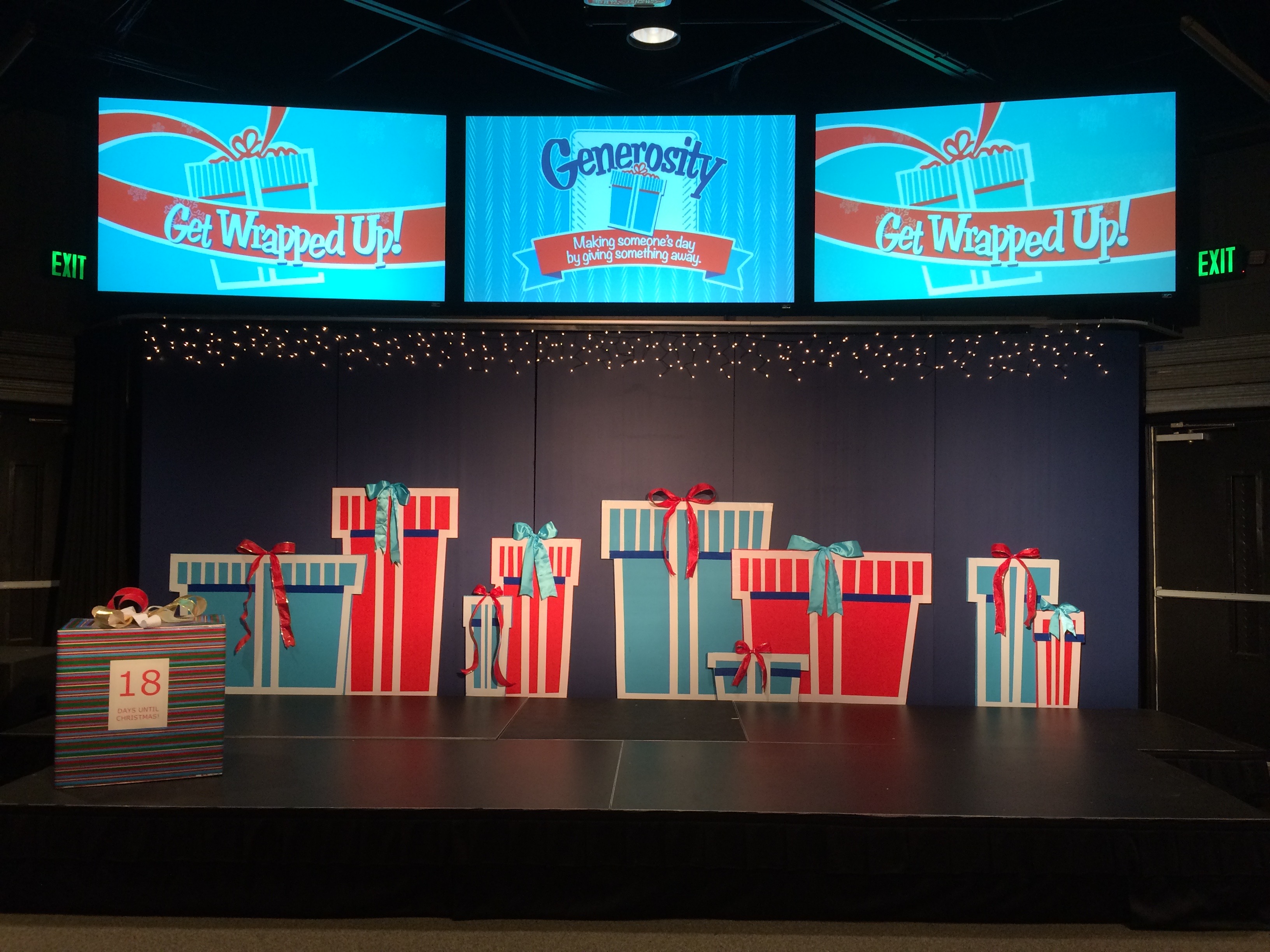 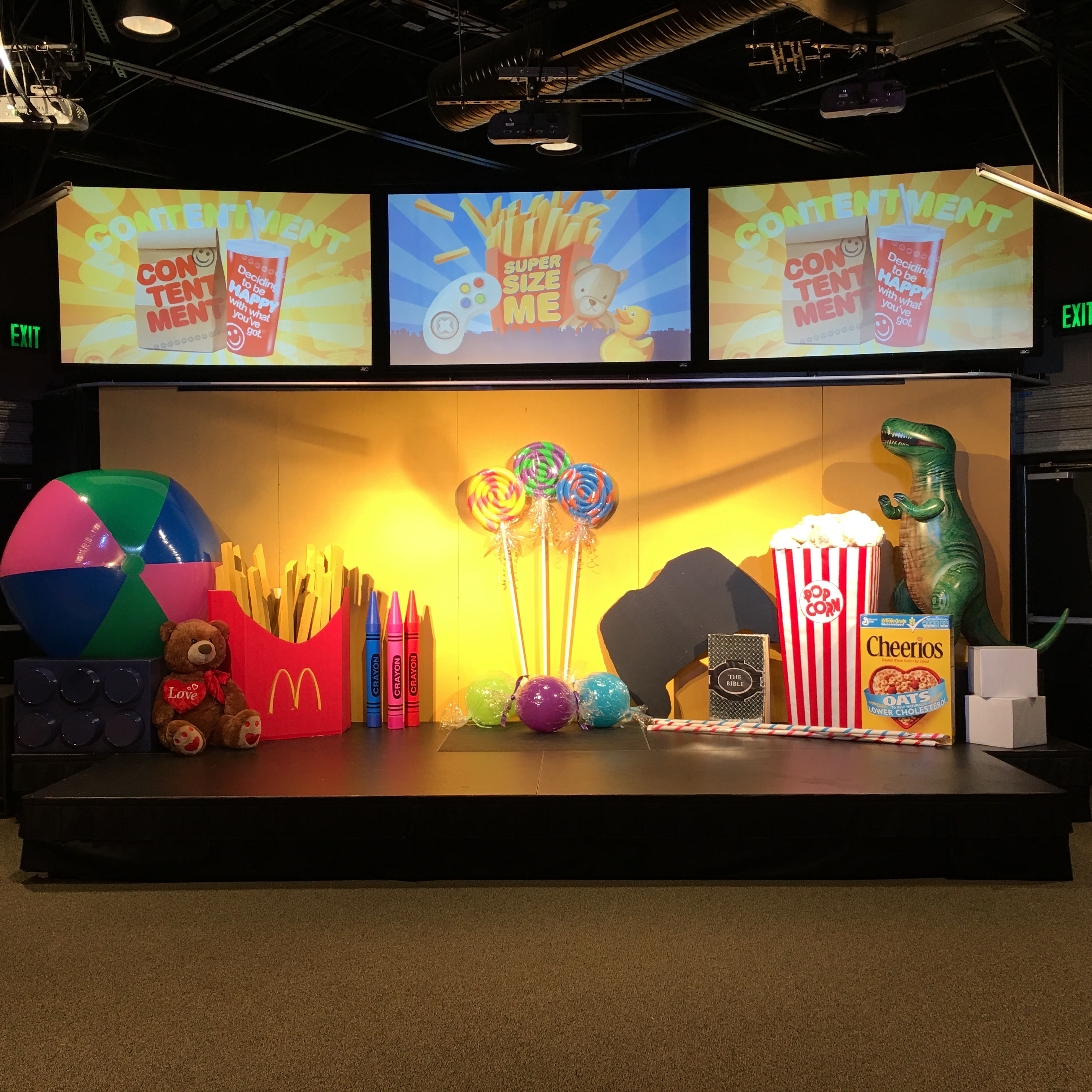 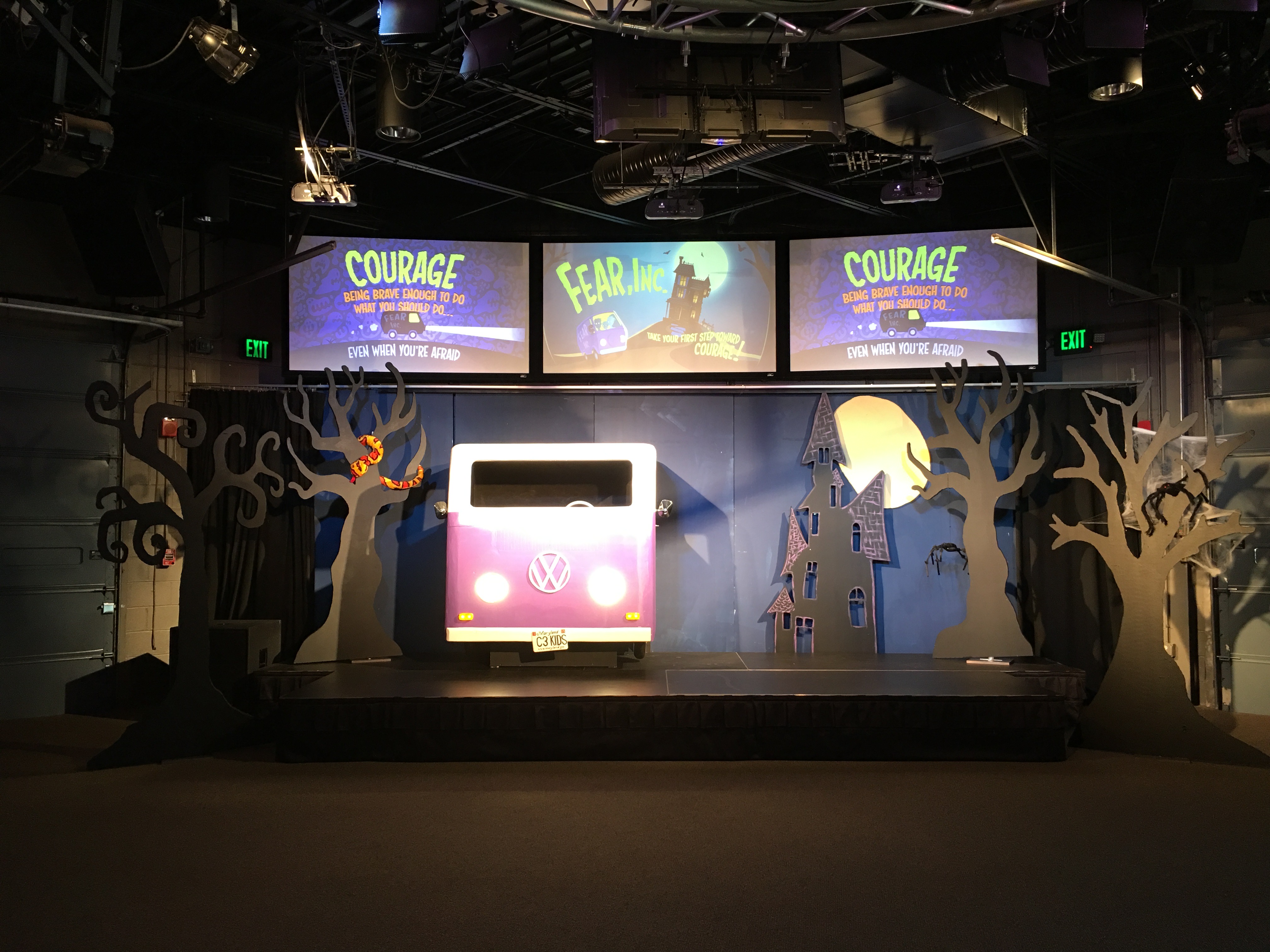 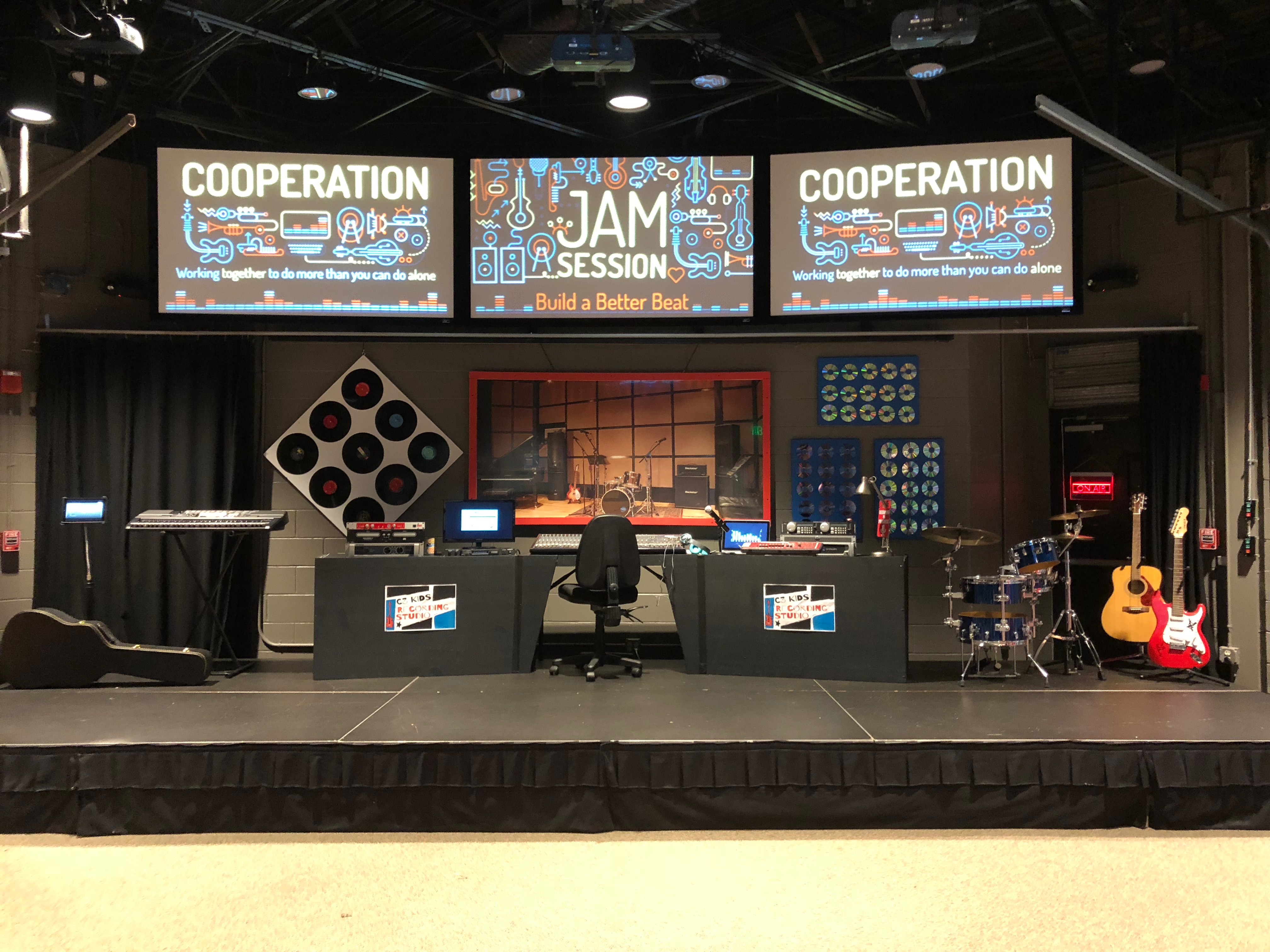 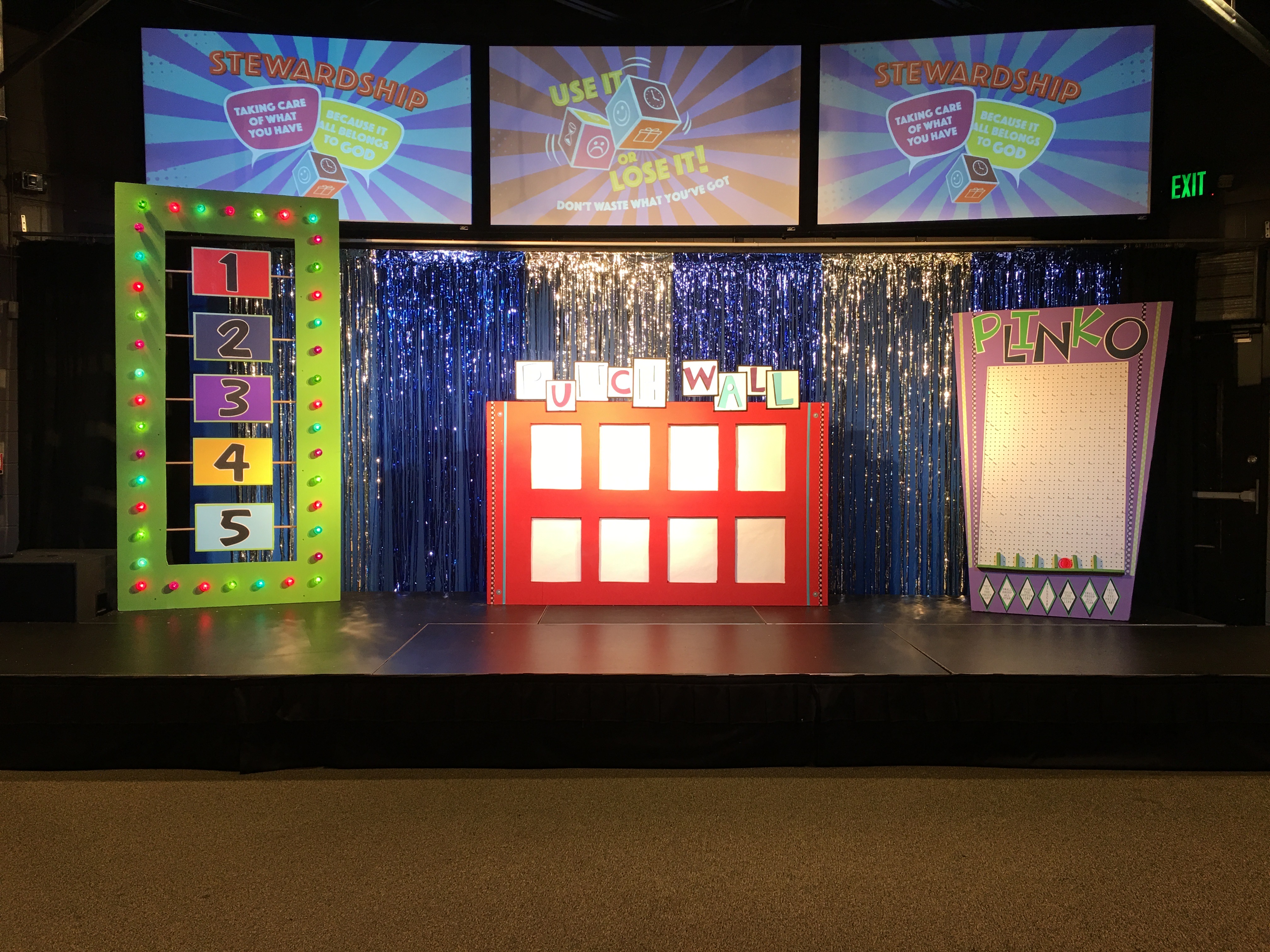 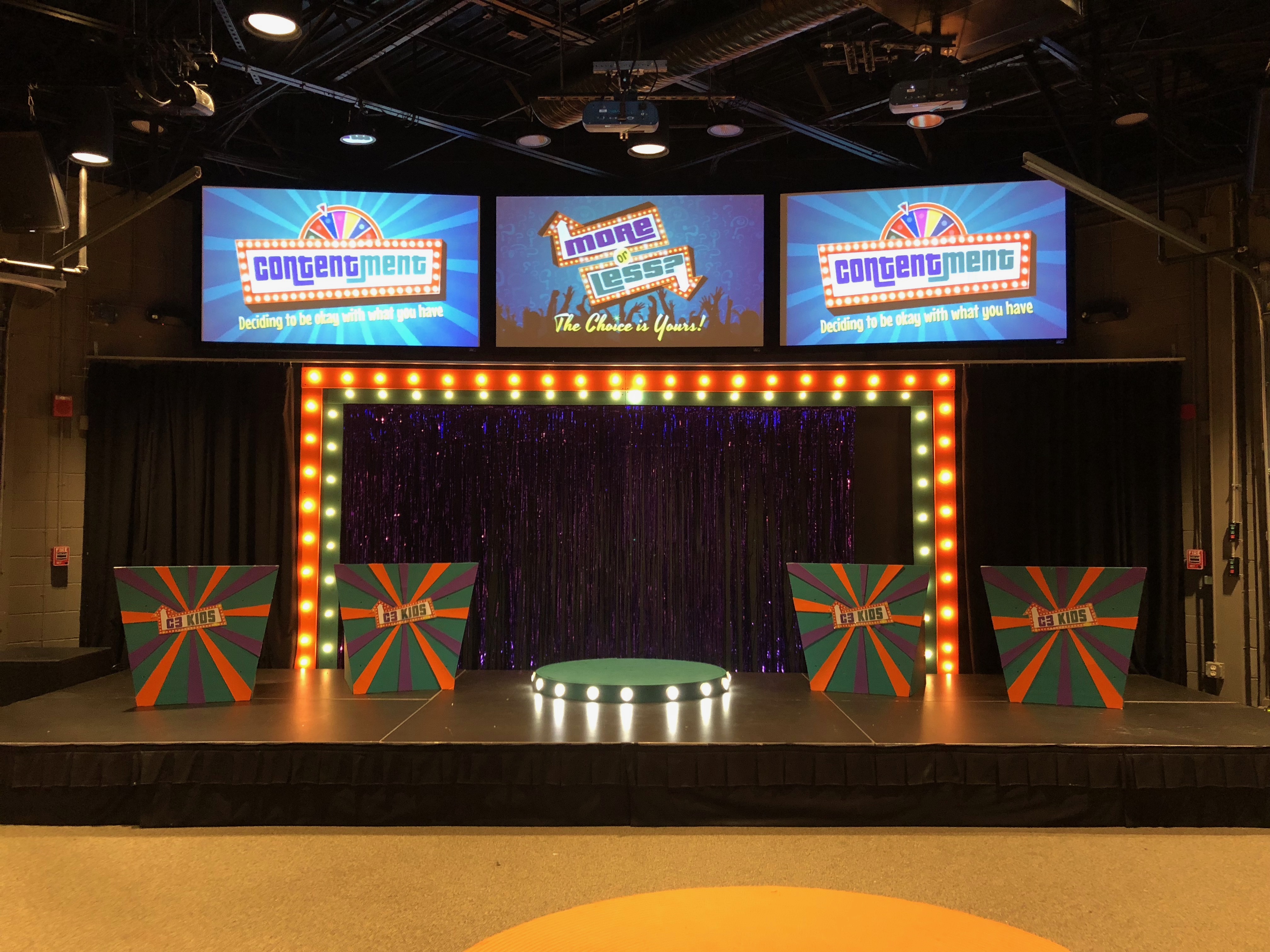 DÉCOR
Create a Focal Wall
Use Light & Color
DÉCOR – FOCAL WALL
Insulation Foam Backdrops
Pipe & Drape
Banners
Chalkboard/Whiteboard
Projection Screens
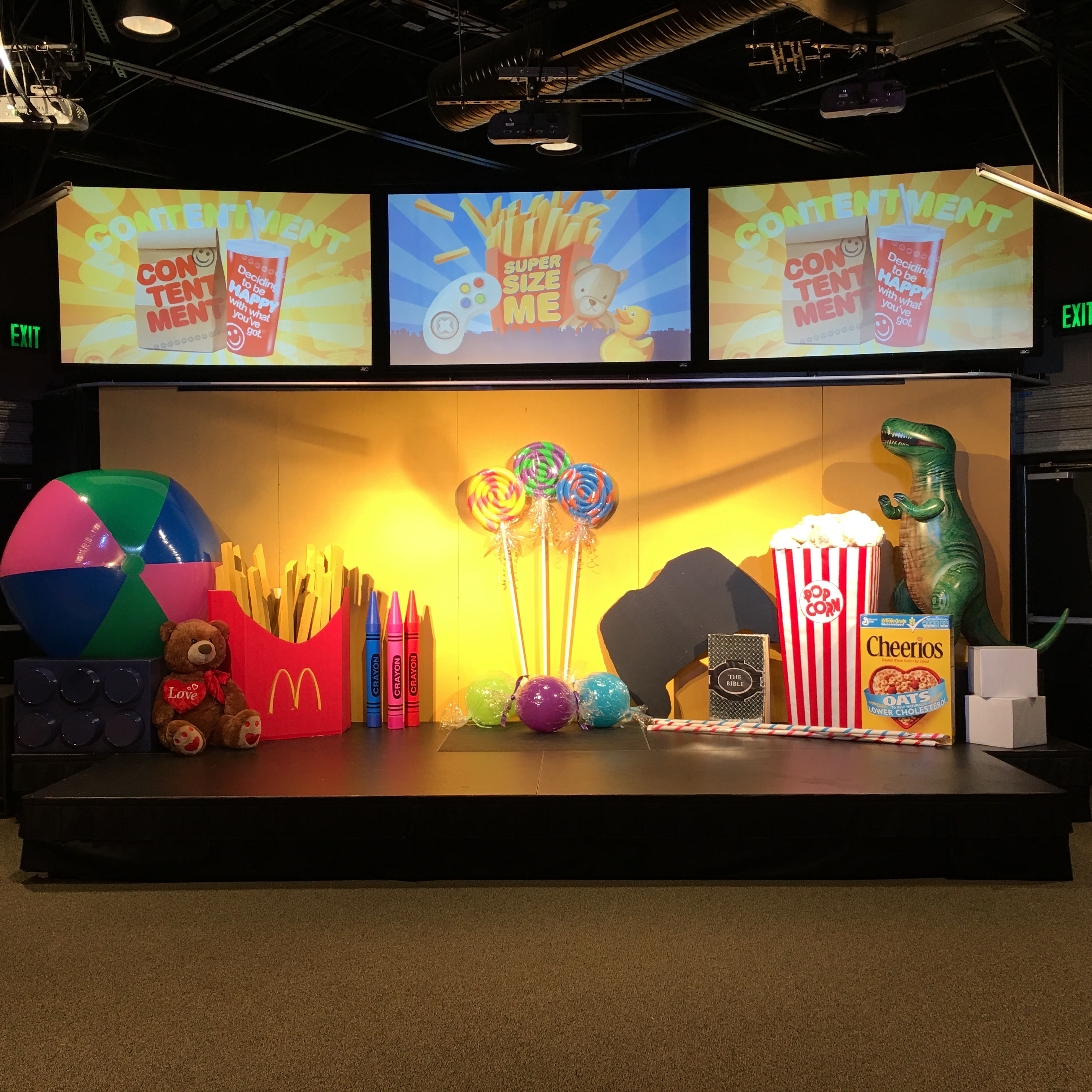 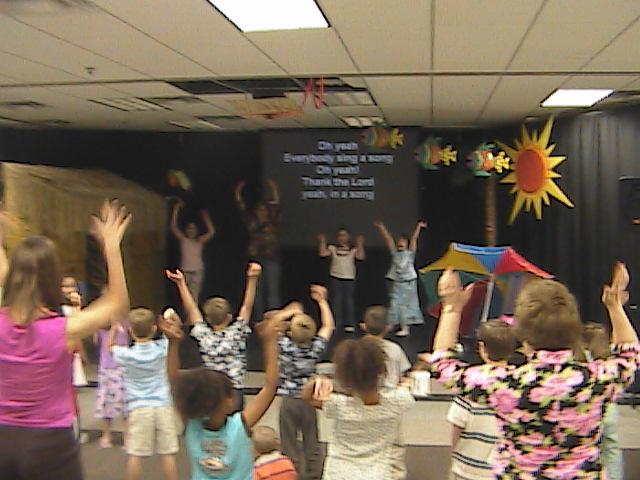 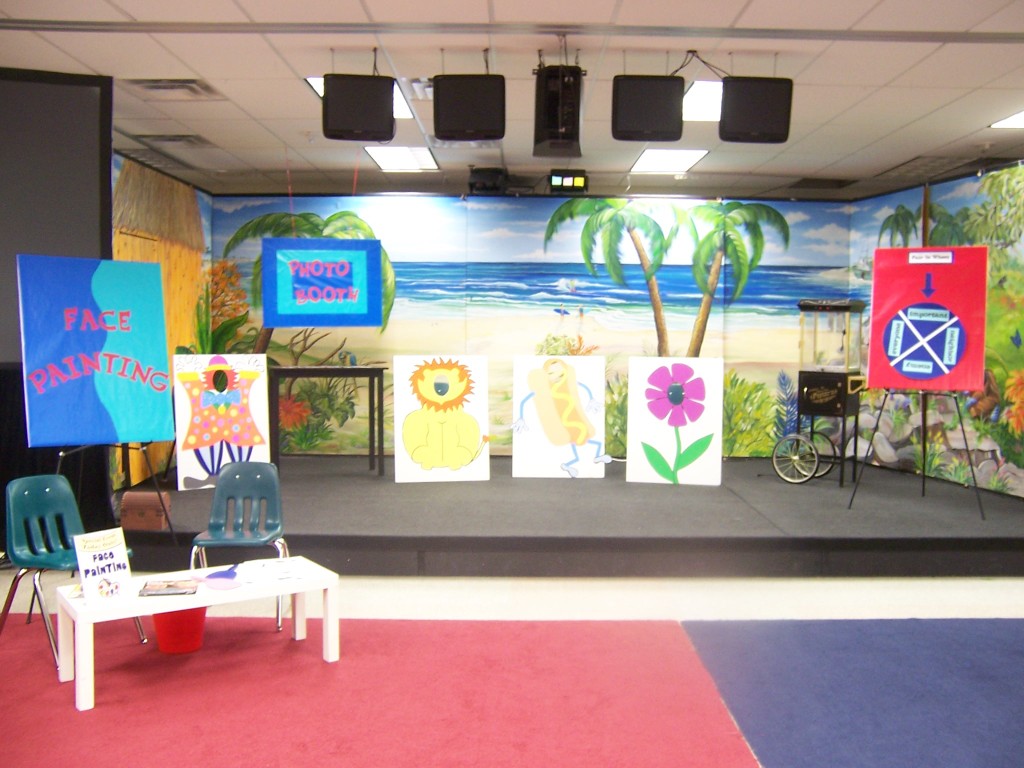 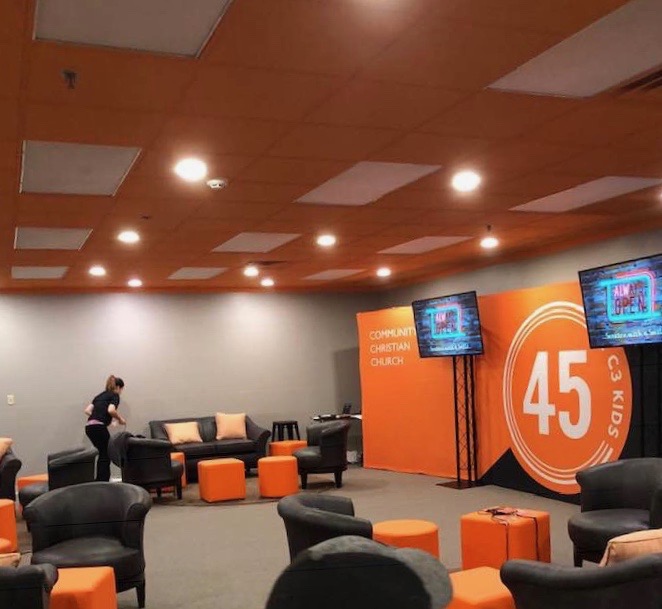 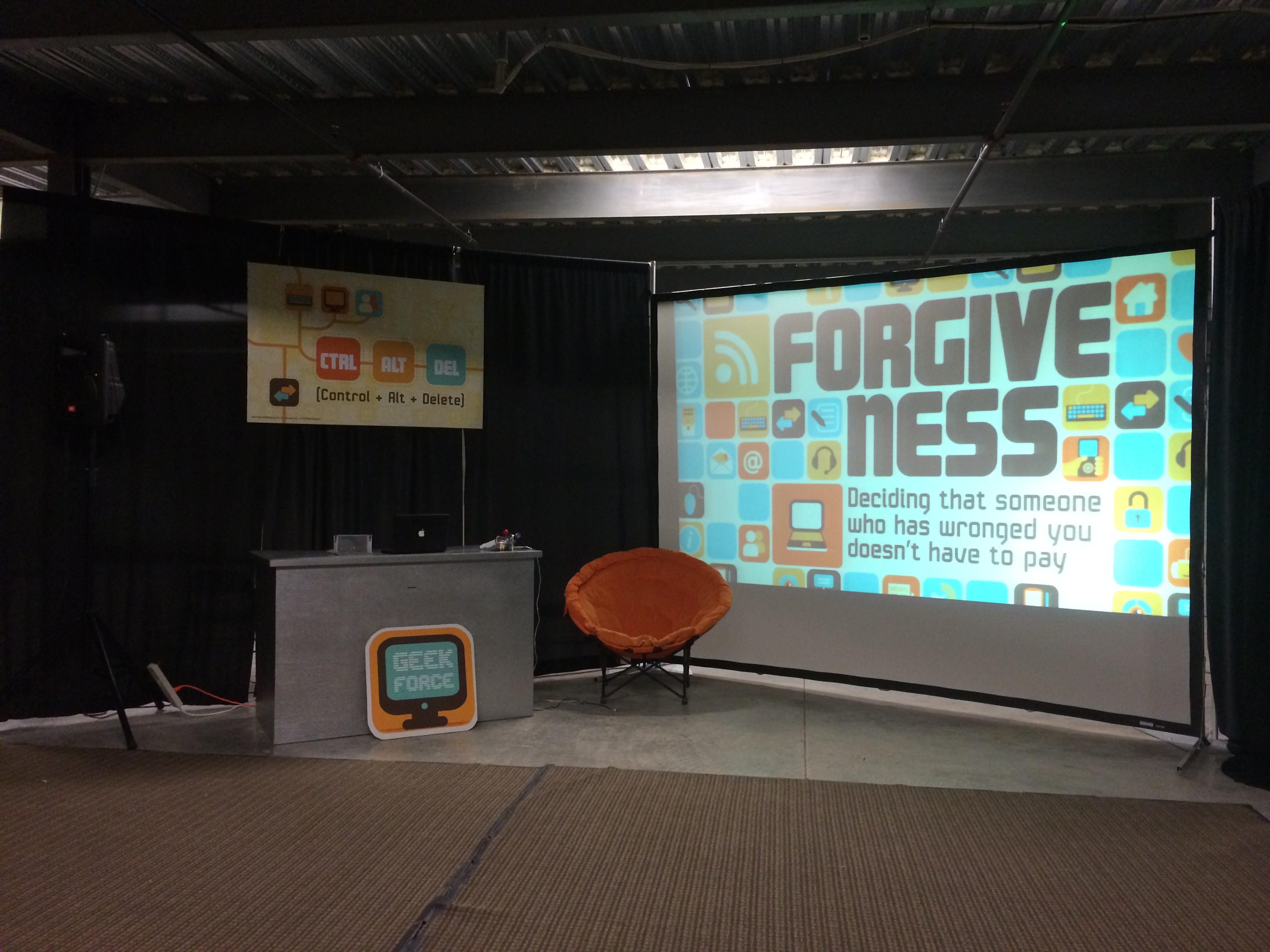 DÉCOR – Helpful Tools
Insulation Foam 
Hot Knife or Jigsaw
T-Square
Sharp box cutters/x-acto knives
Paint
T-Pins
Projector
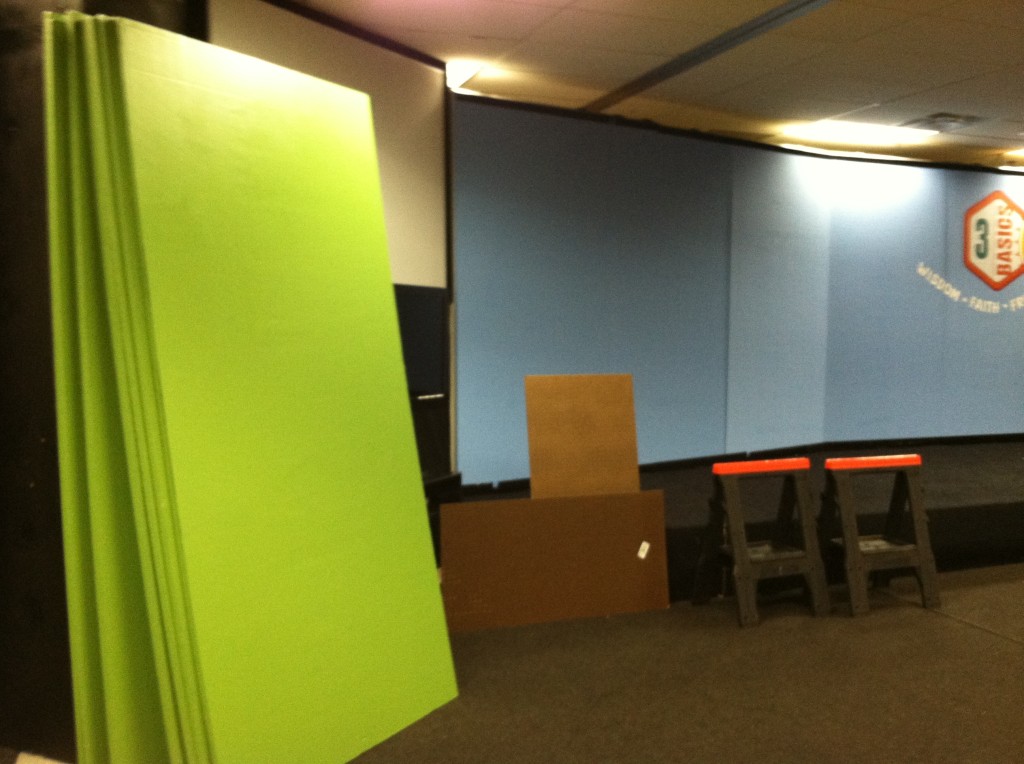 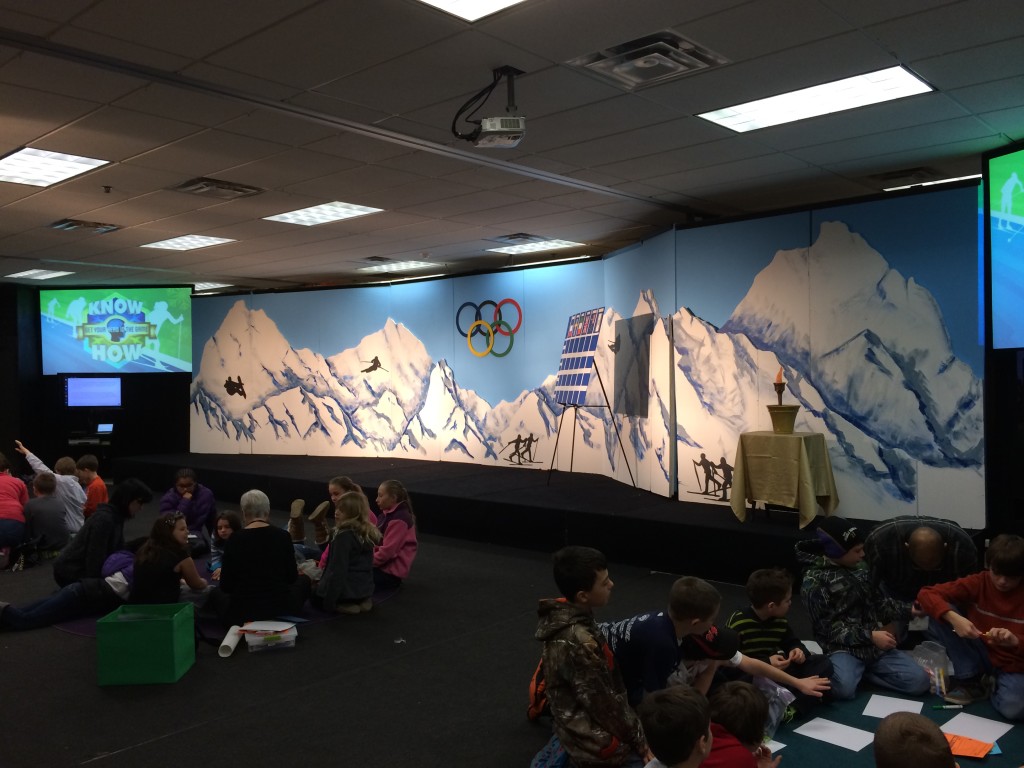 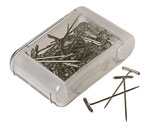 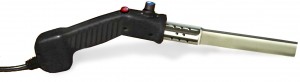 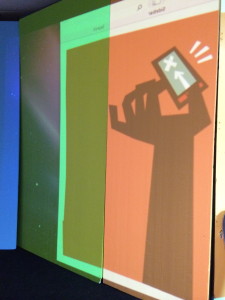 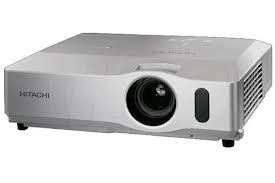 DÉCOR
Create a Focal Wall
Use Light & Color
DÉCOR – COLOR
Brightly colored walls, with large polka-dots or stripes
Key words painted on the walls
Chalk boards with colorful messages
Neutral color scheme with pops of color
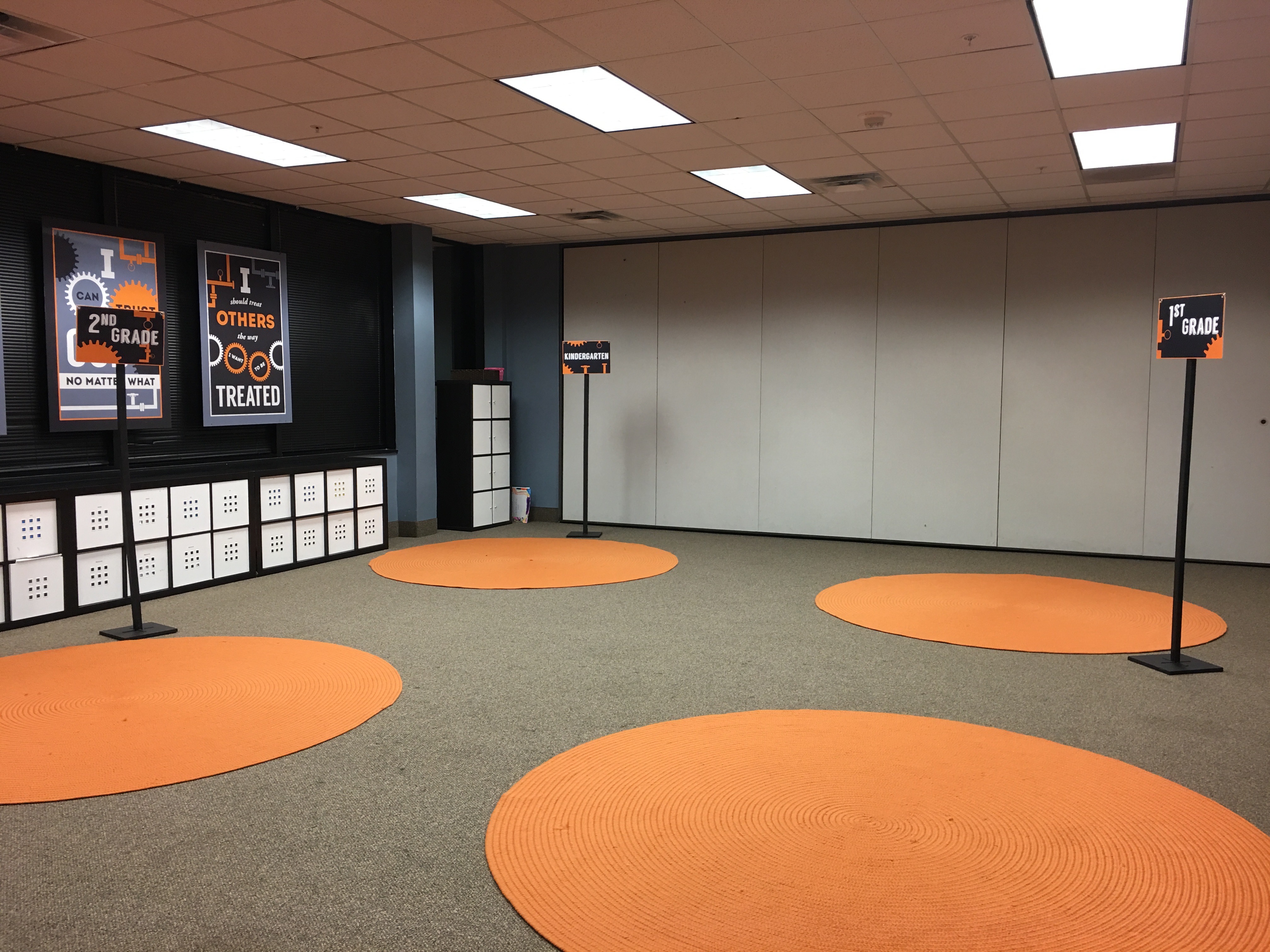 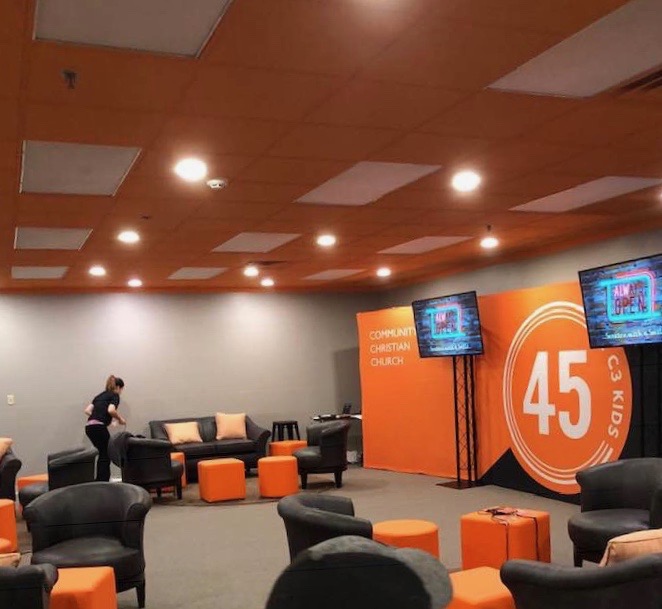 DÉCOR – LIGHT
Production Level lighting is awesome, but not always realistic
Truss with light rigs are fun, but again pricey
Lamps with colored bulbs, recessed lighting, light boxes
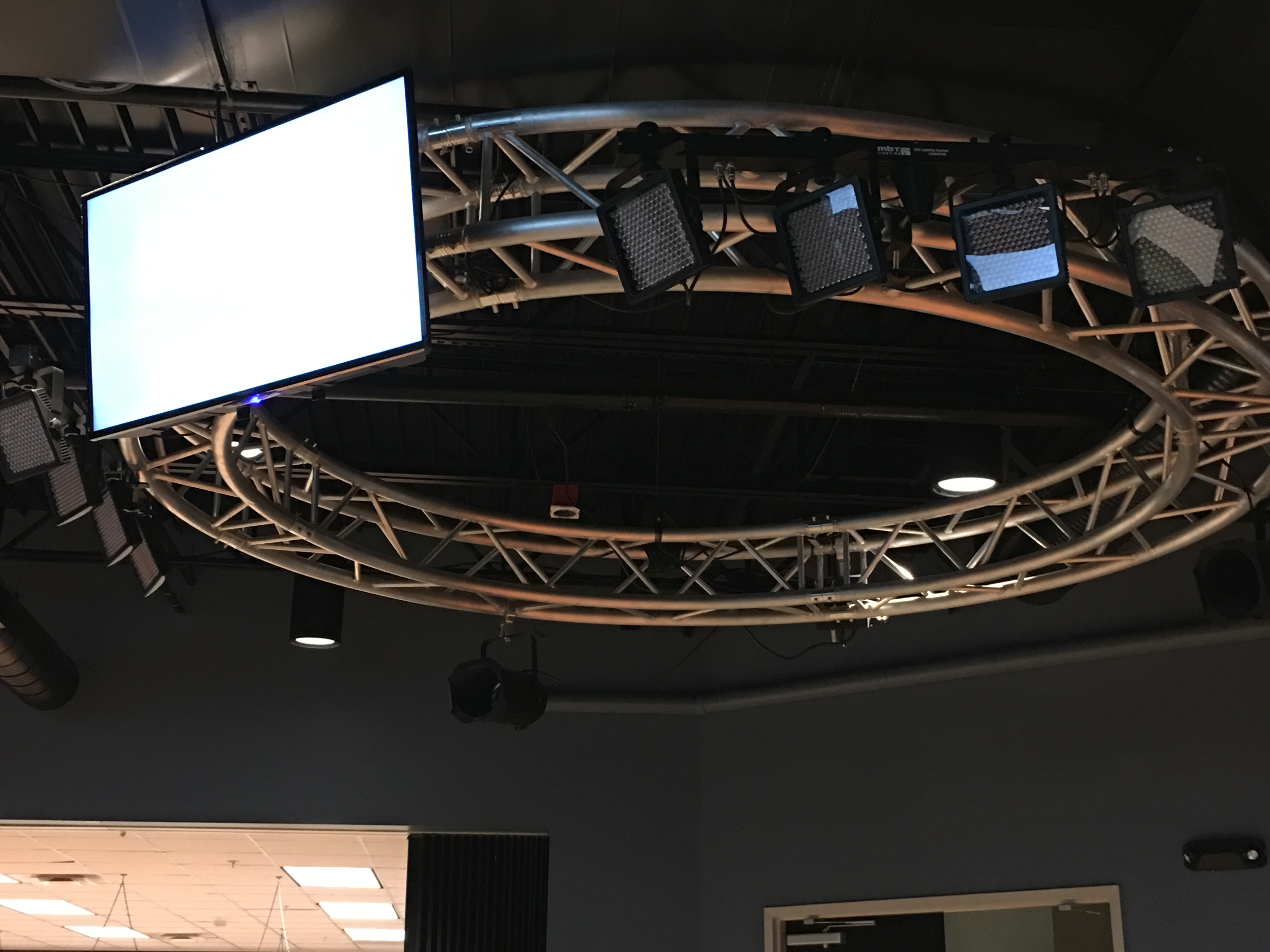 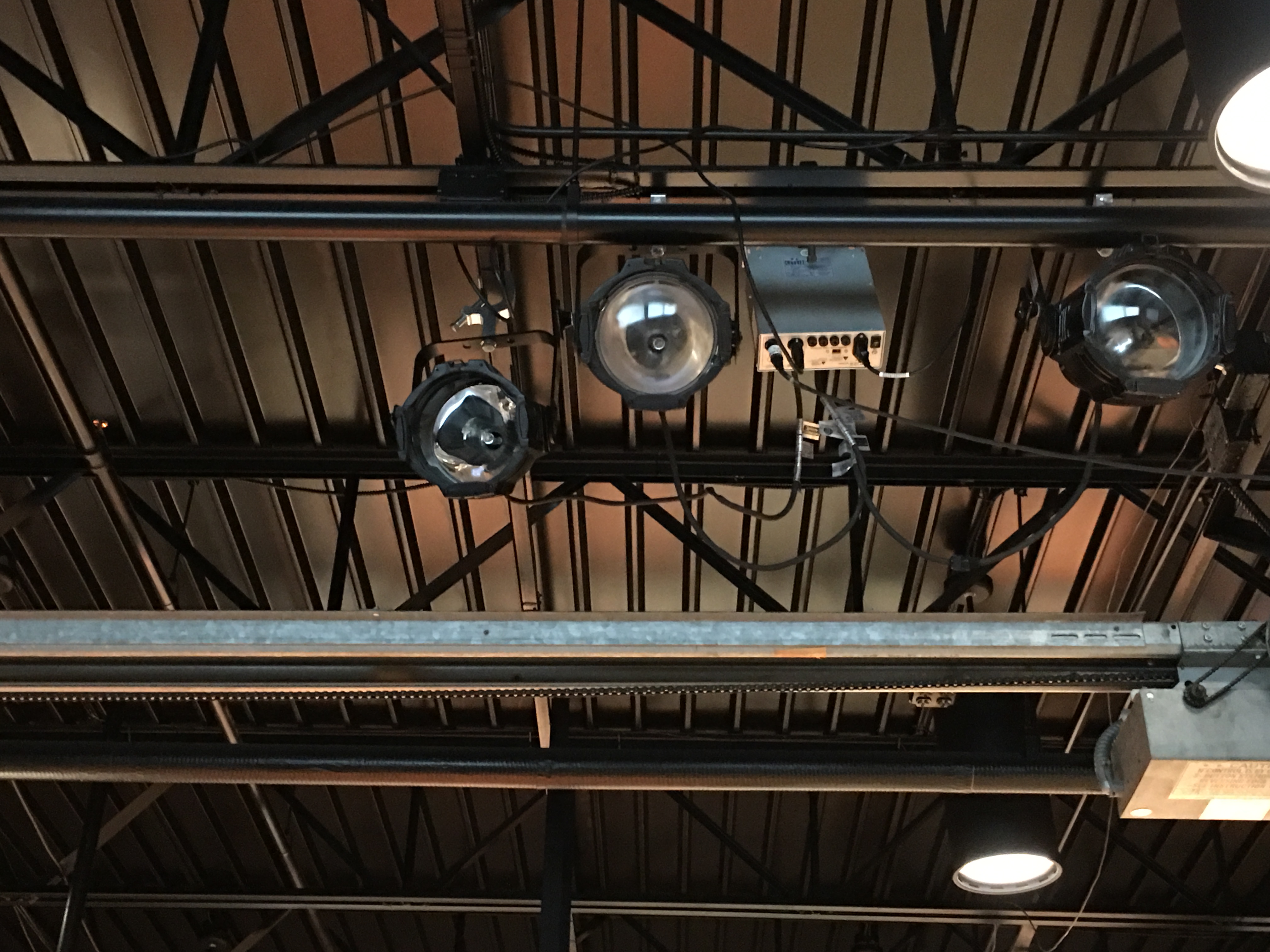 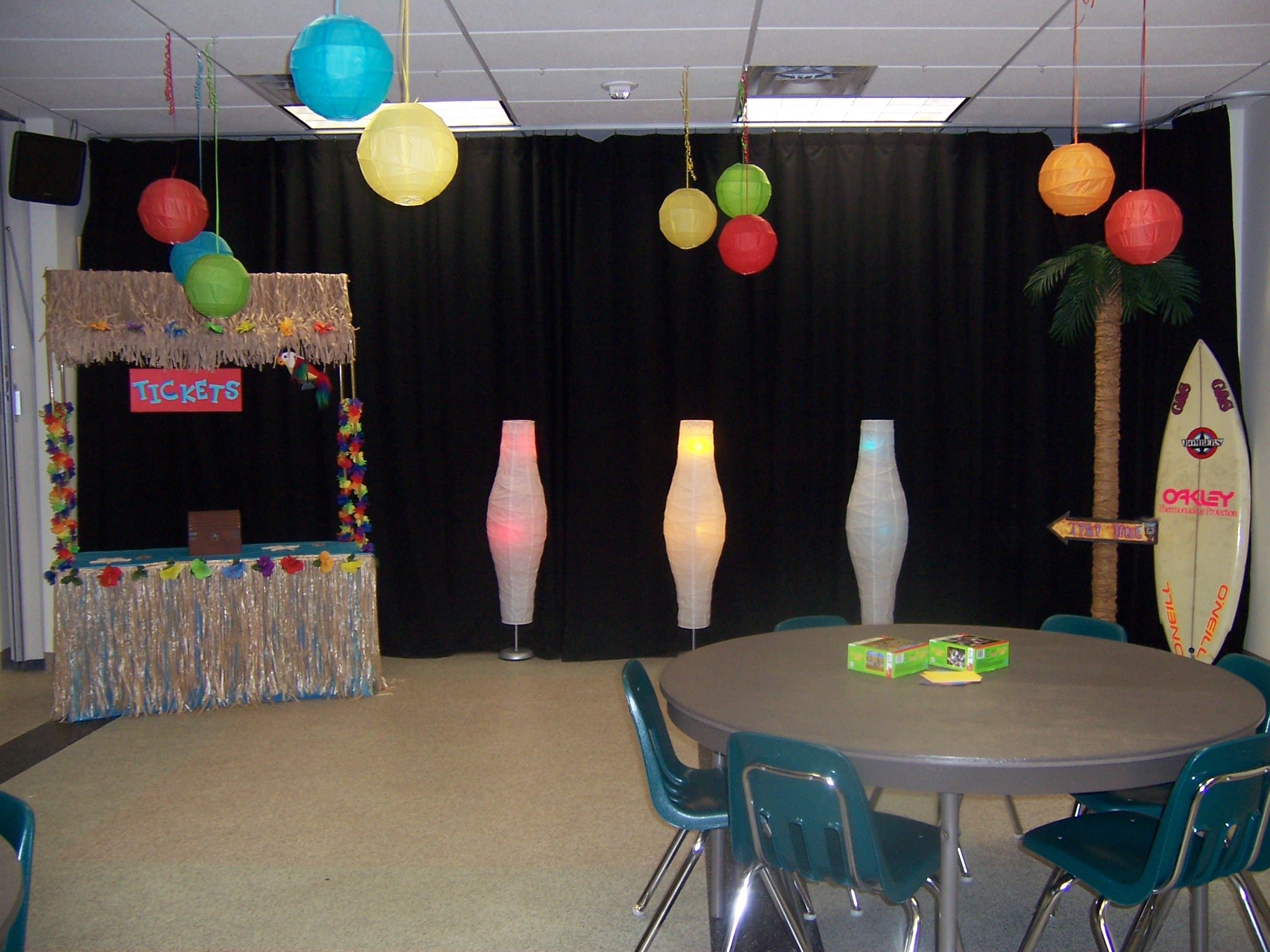 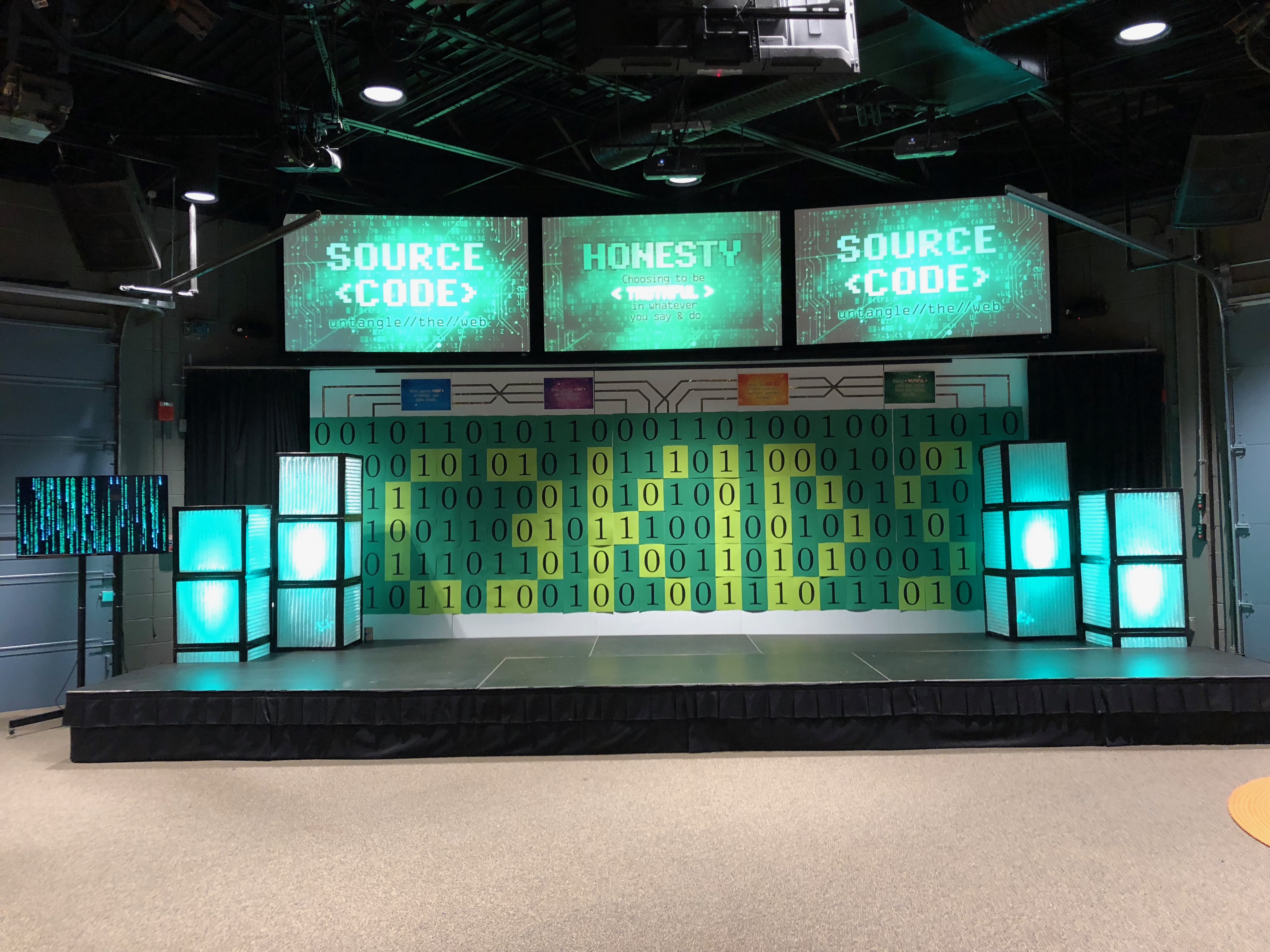 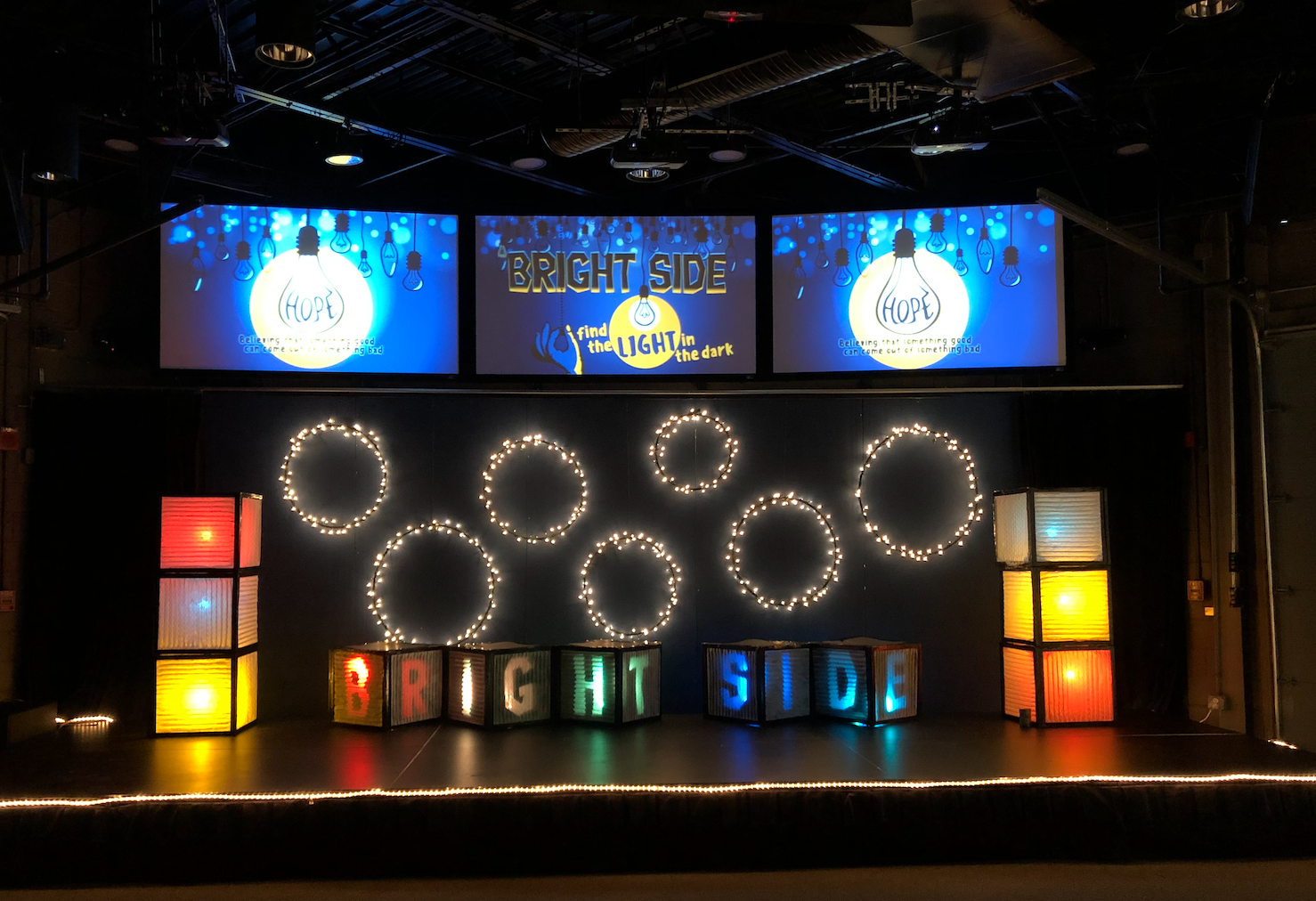 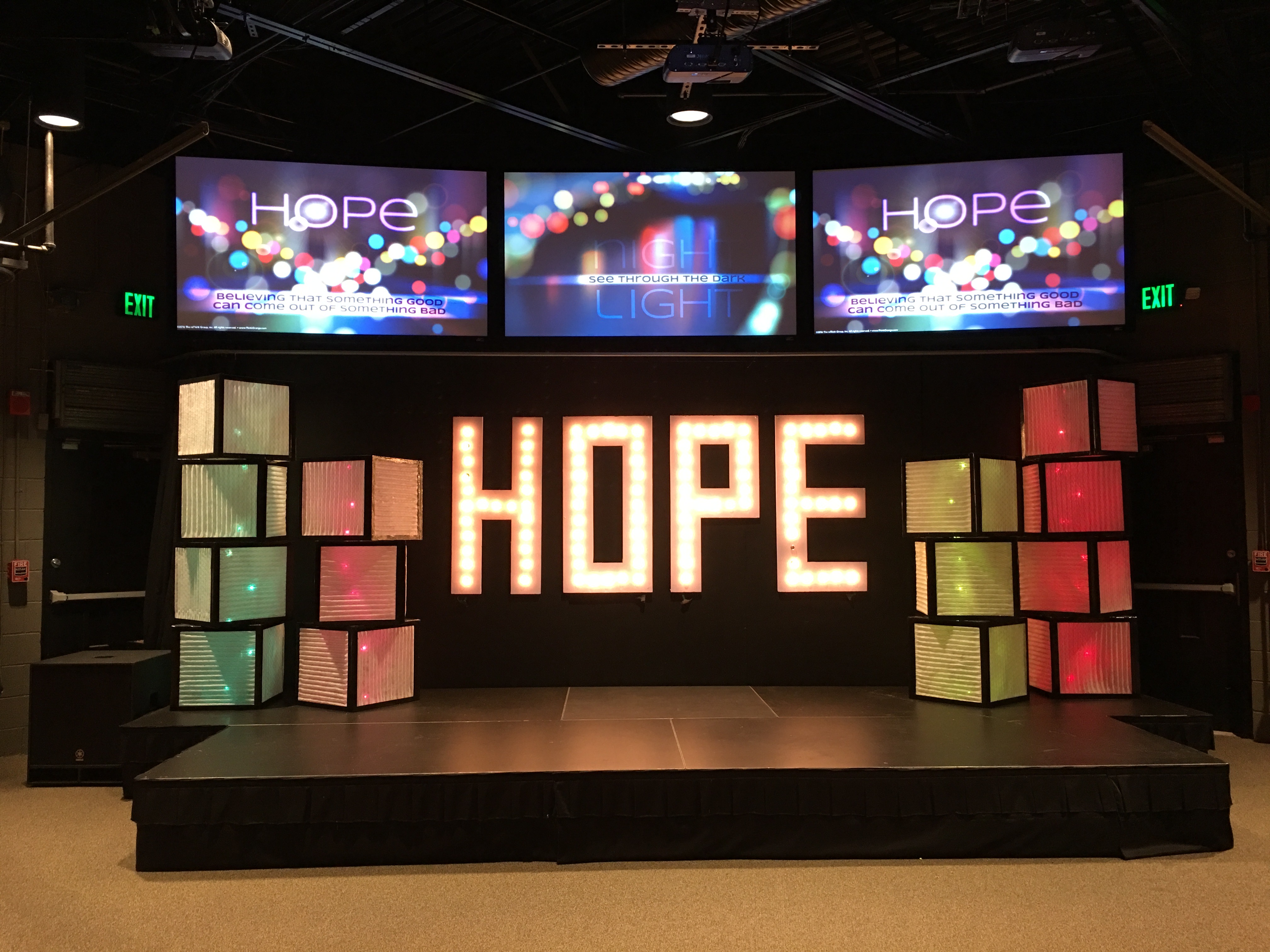 SHARED SPACE - PORTABILITY
Magnets/Command Hooks
Tracking system for focal wall
Frames w/ hinges
Hanging curtains
Movable signage
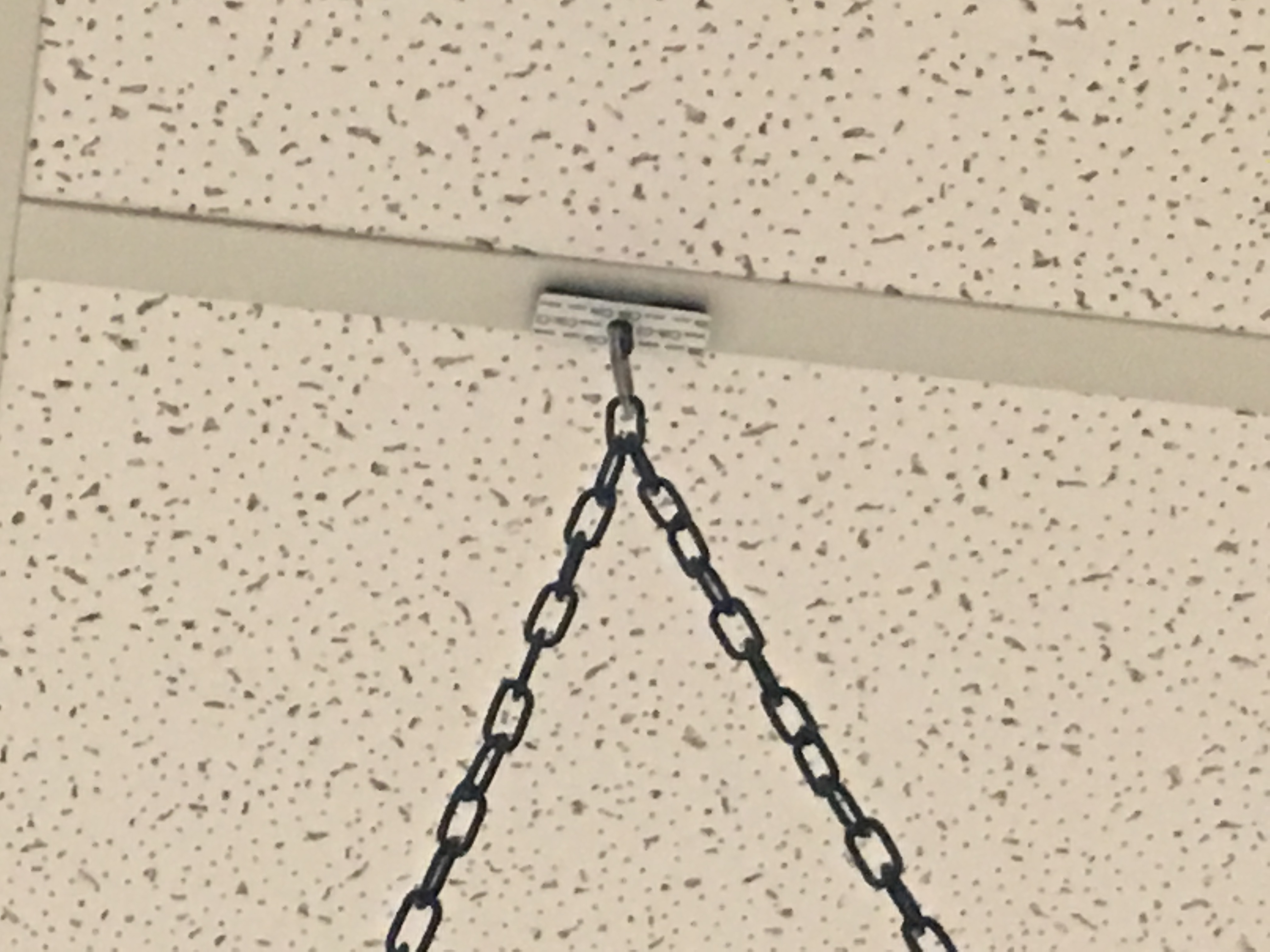 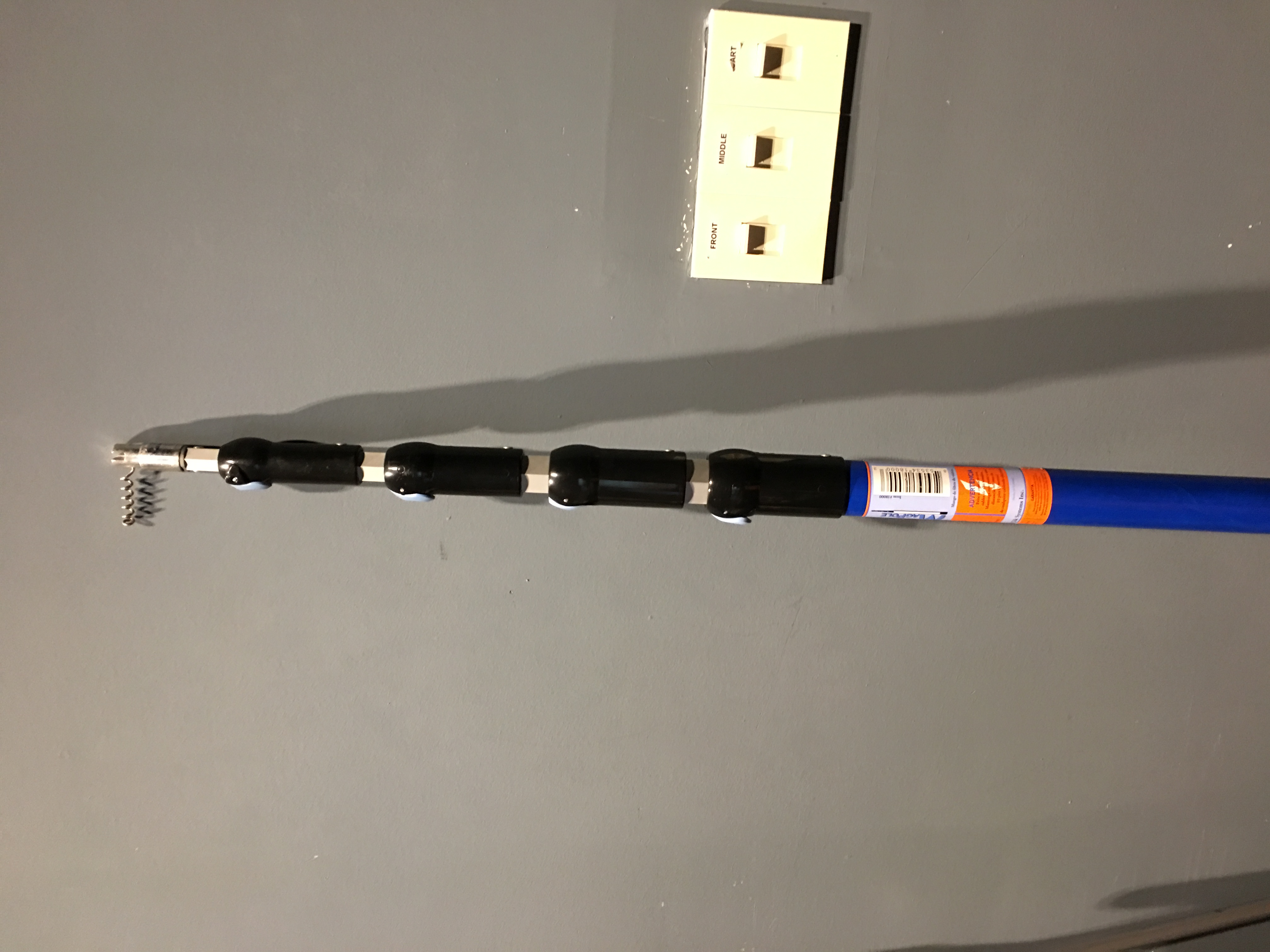 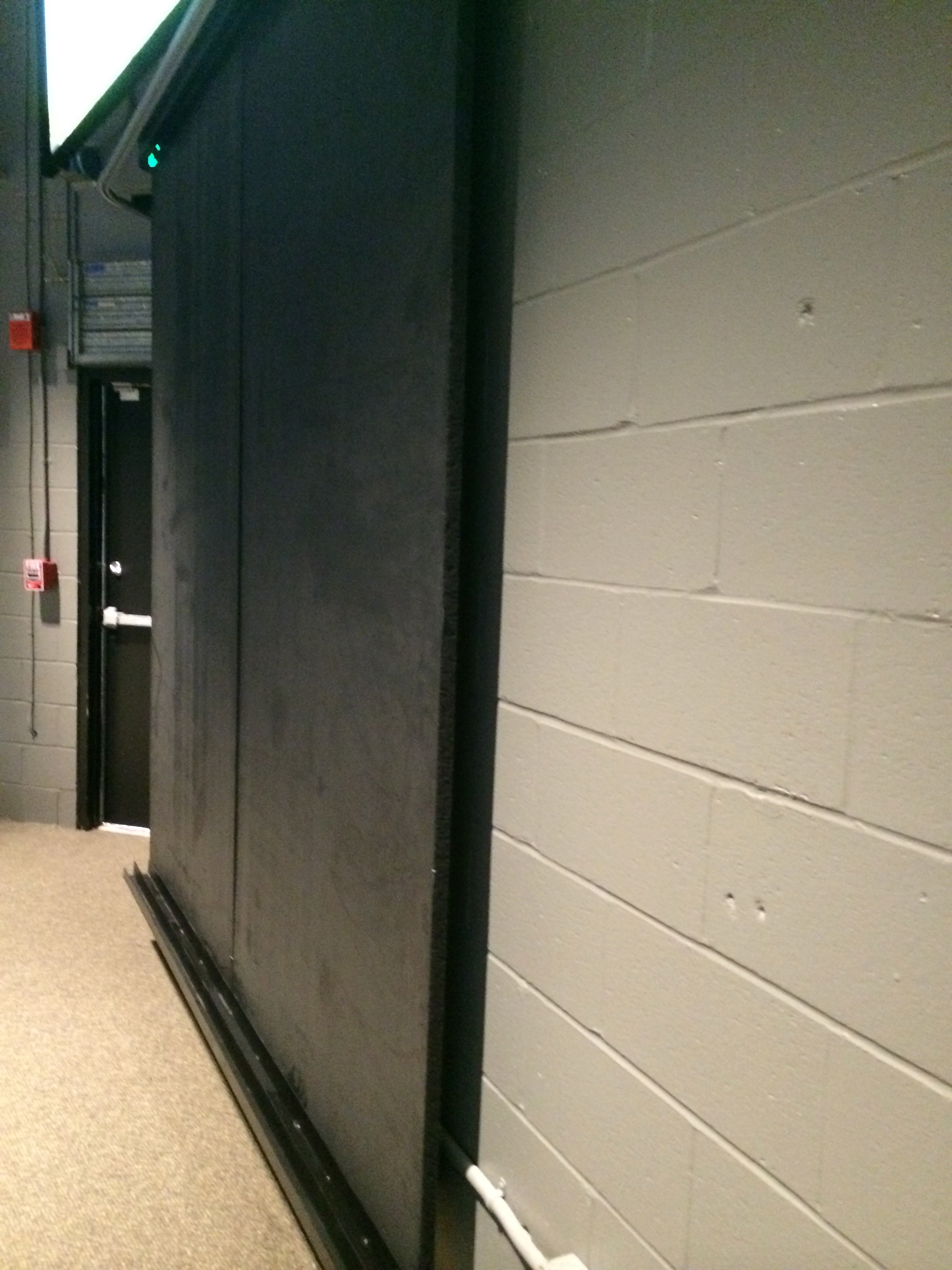 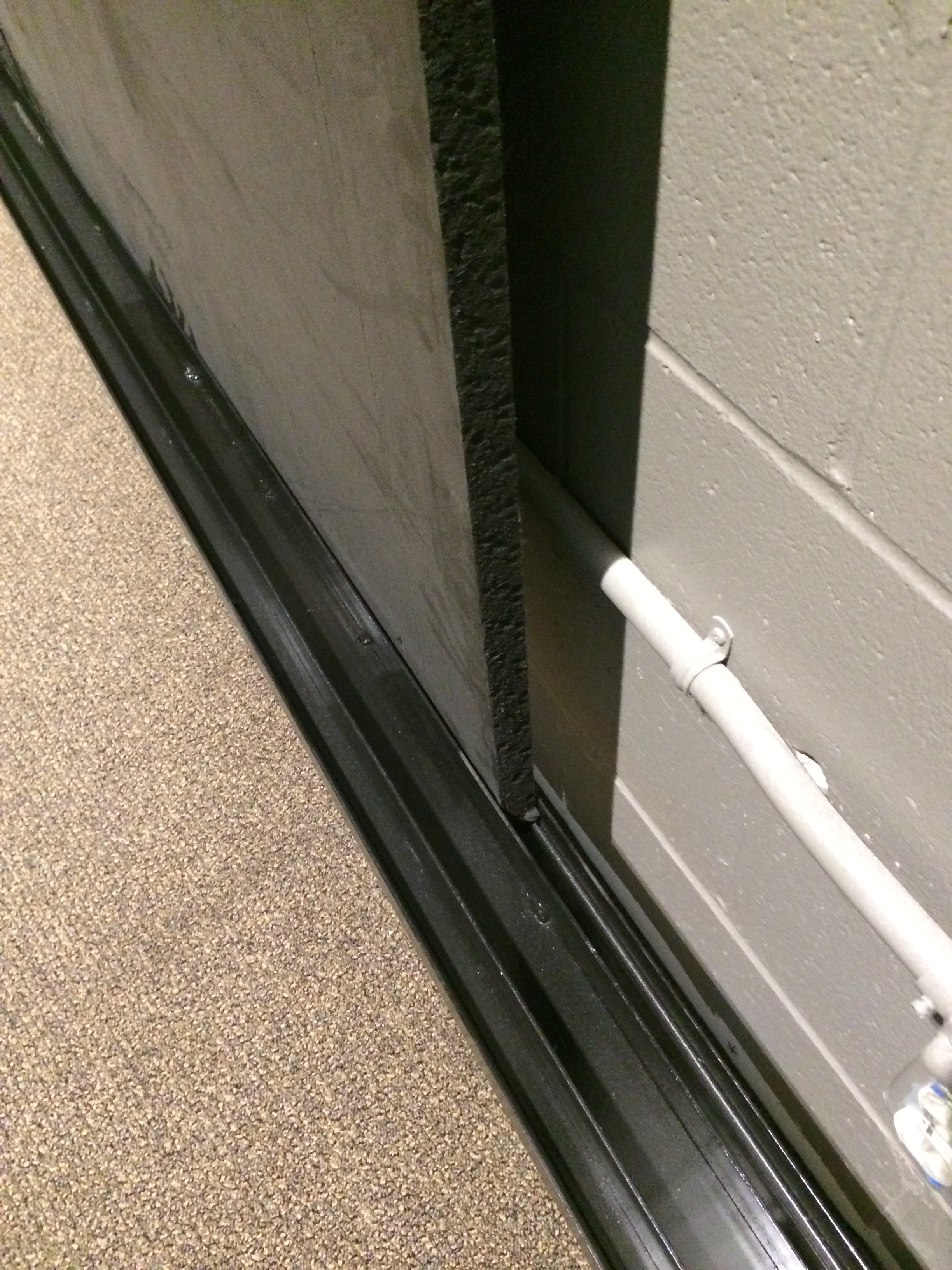 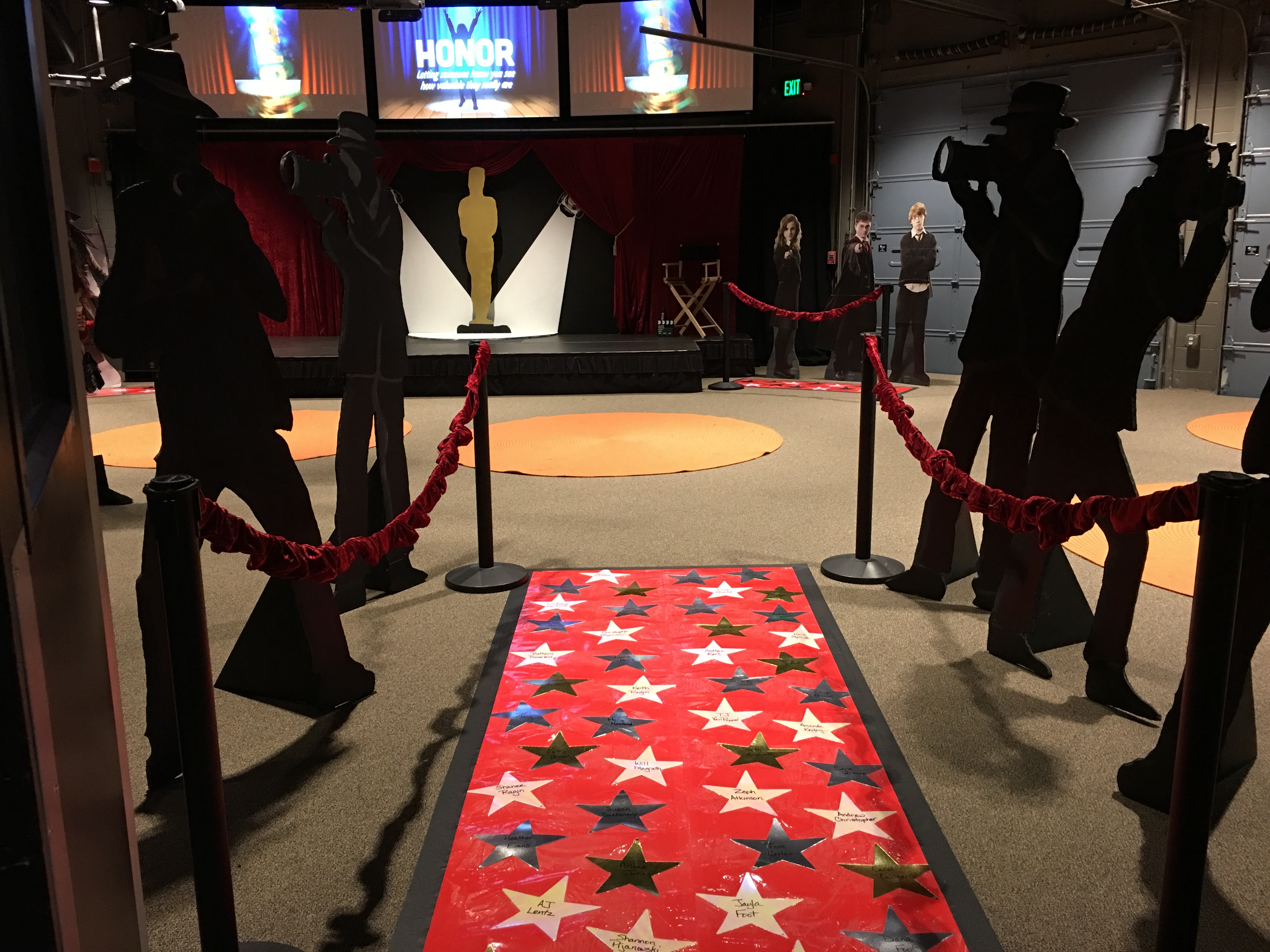 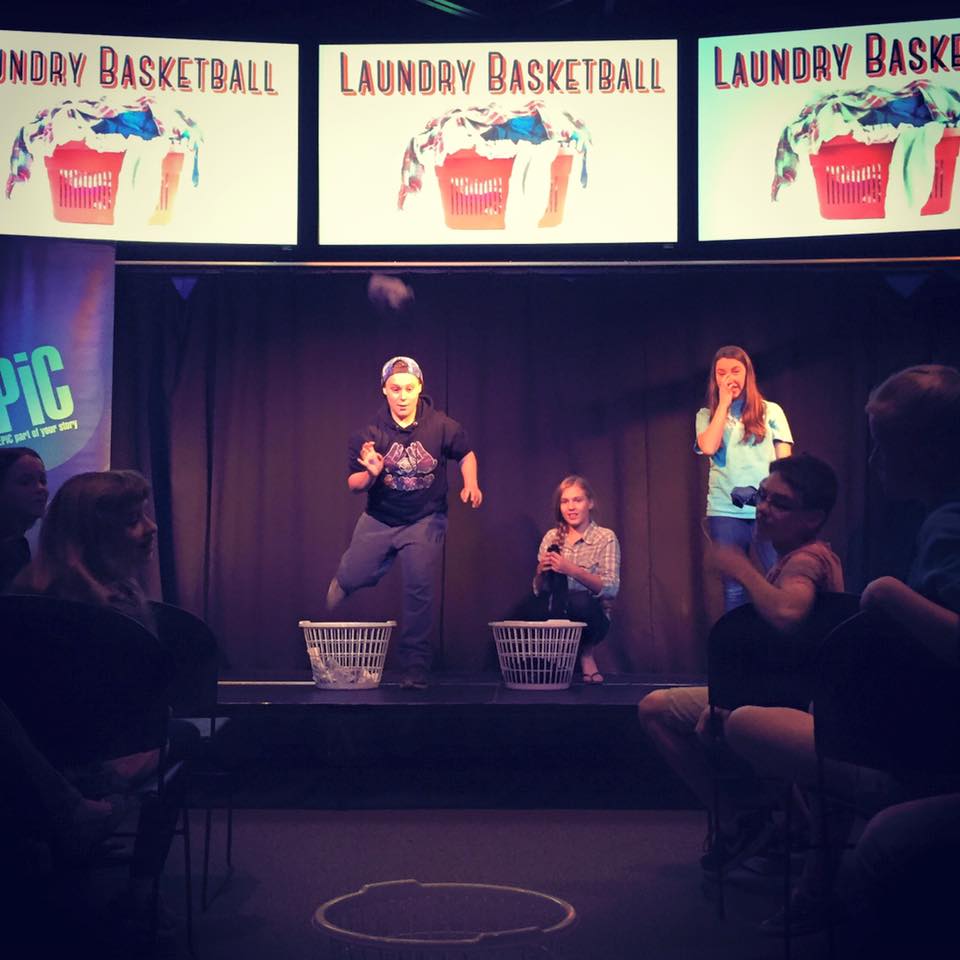 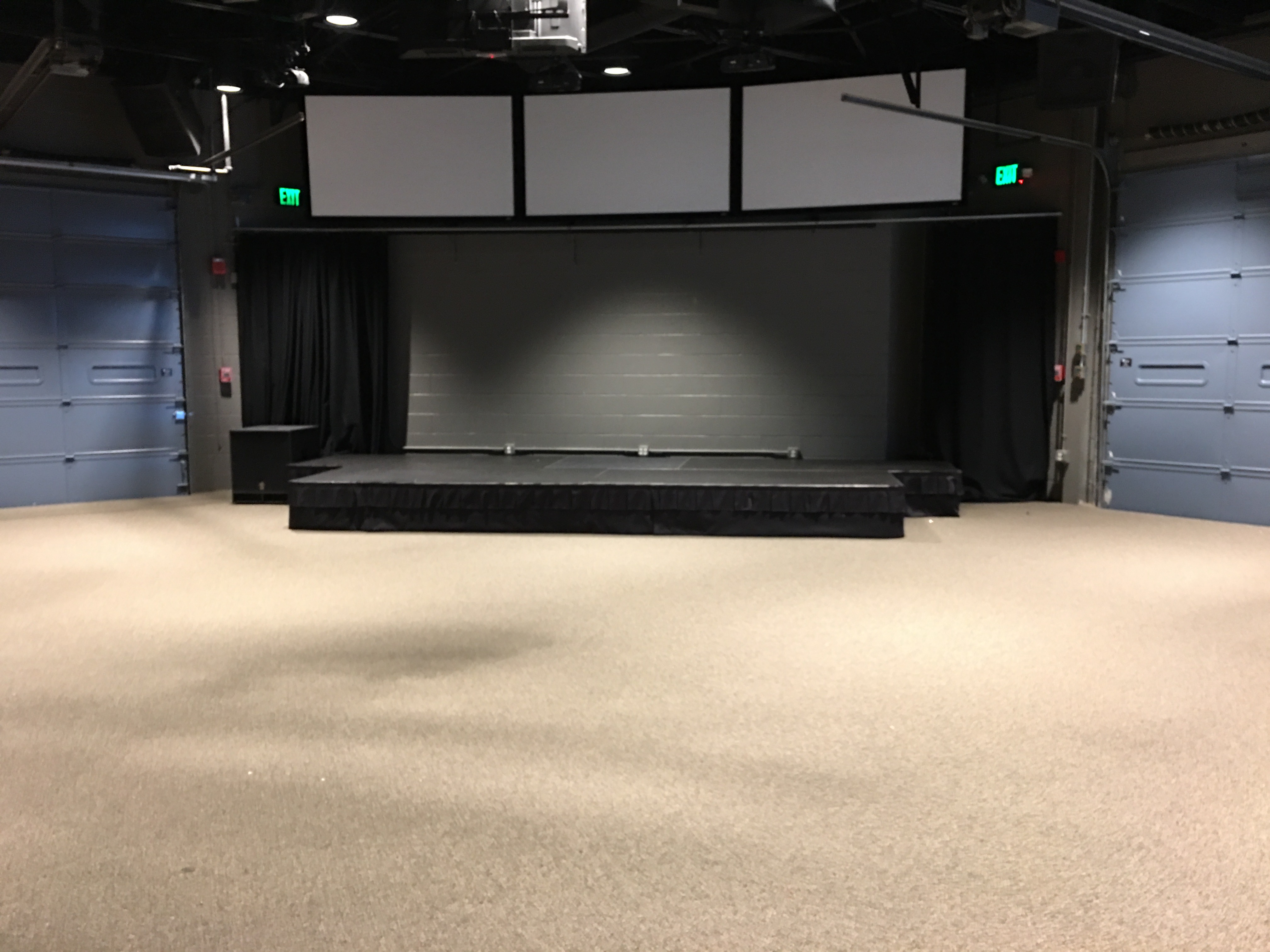 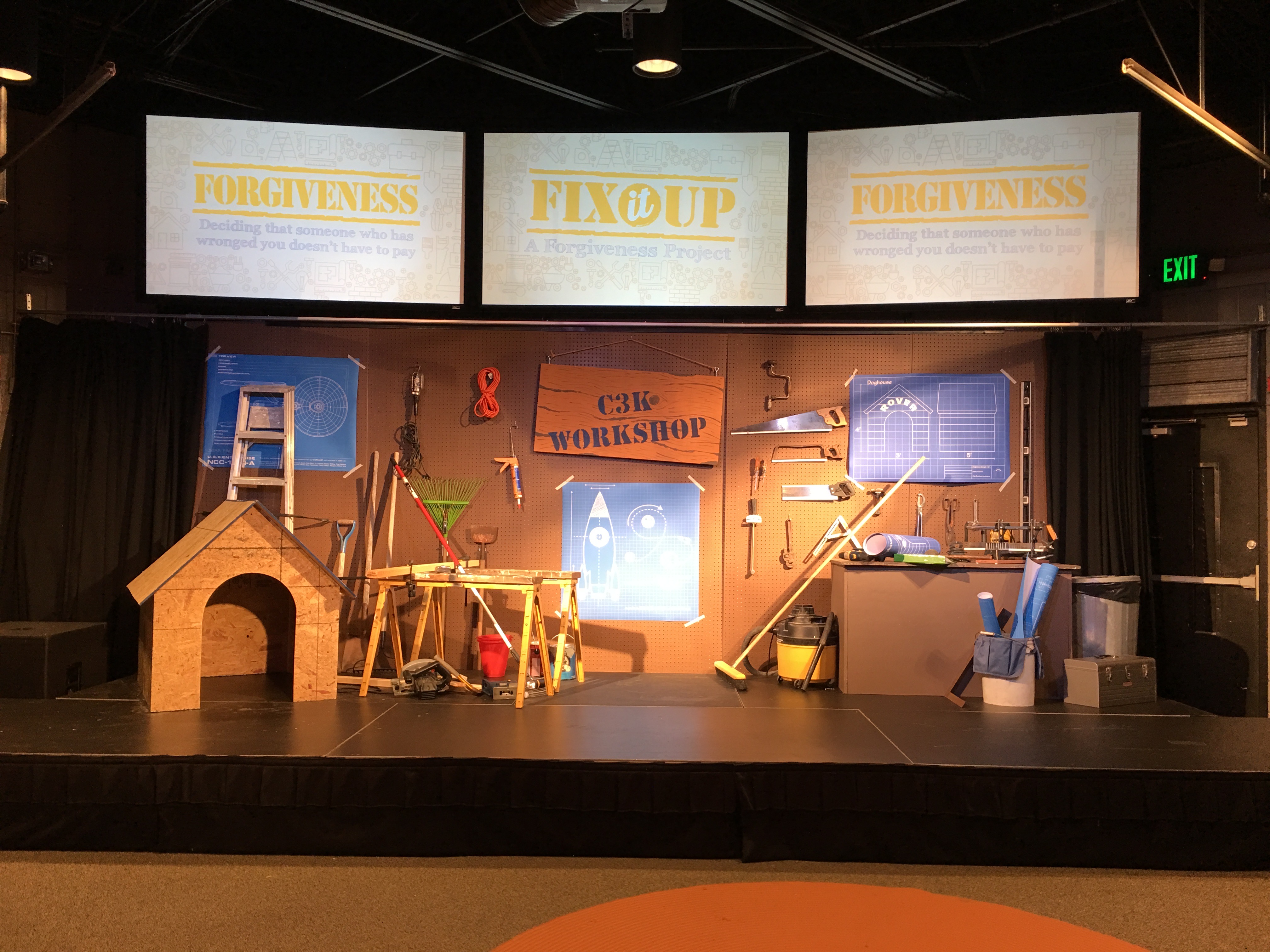 SHARED SPACE - STORAGE
Hanging curtains
Under the stage
My car, basement, garage!
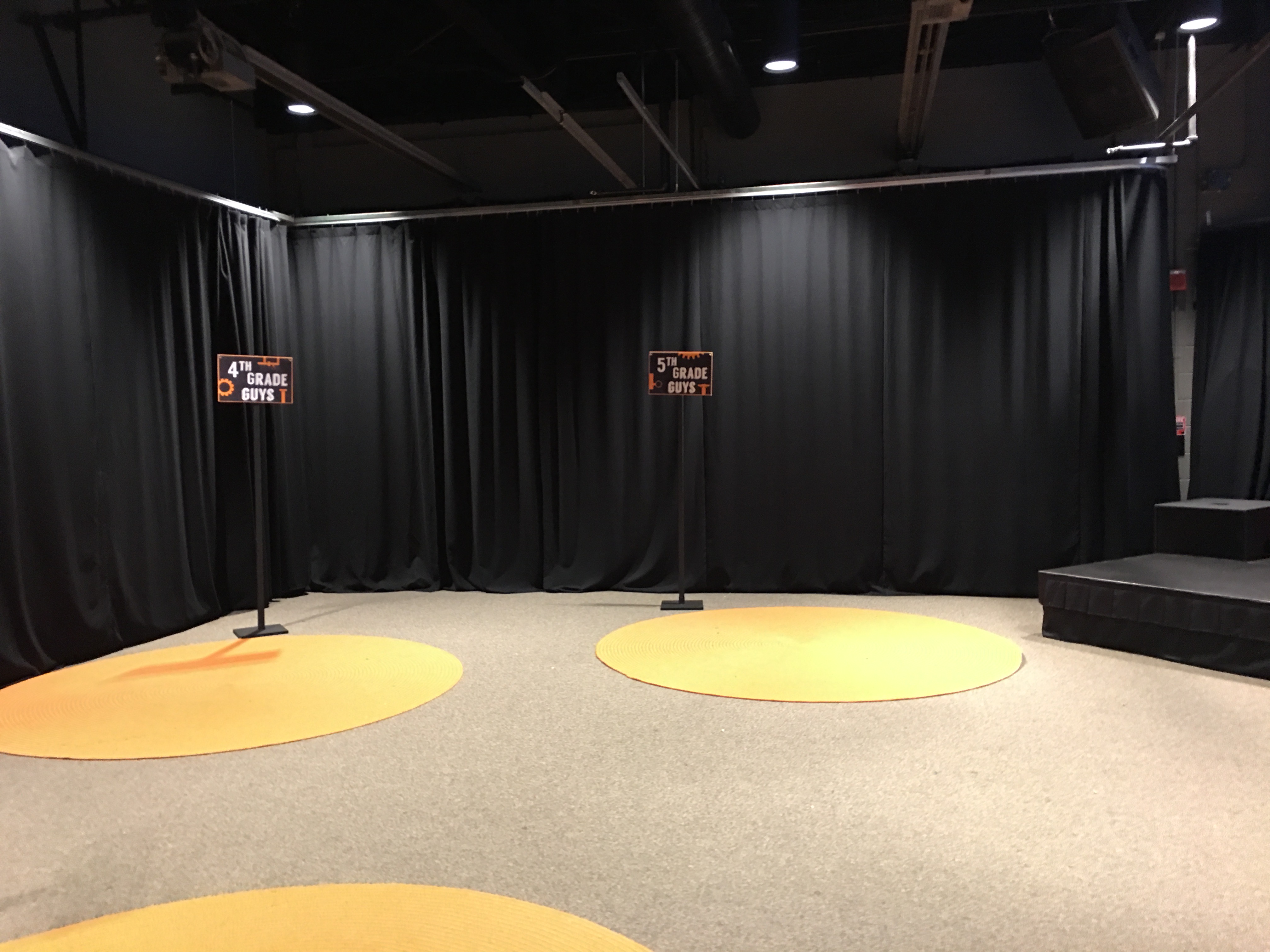 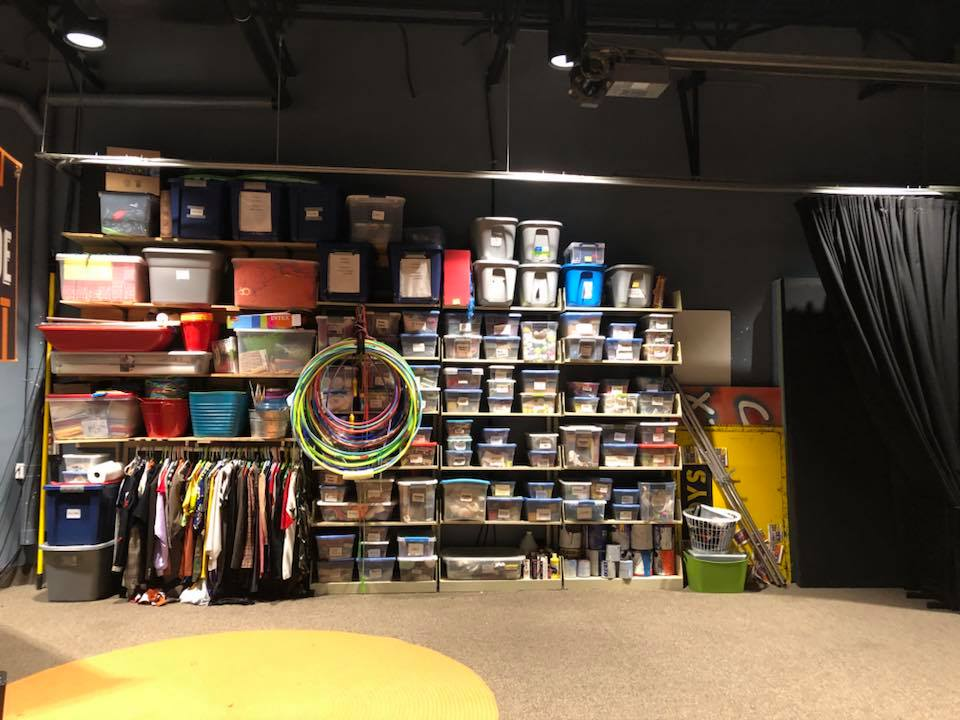 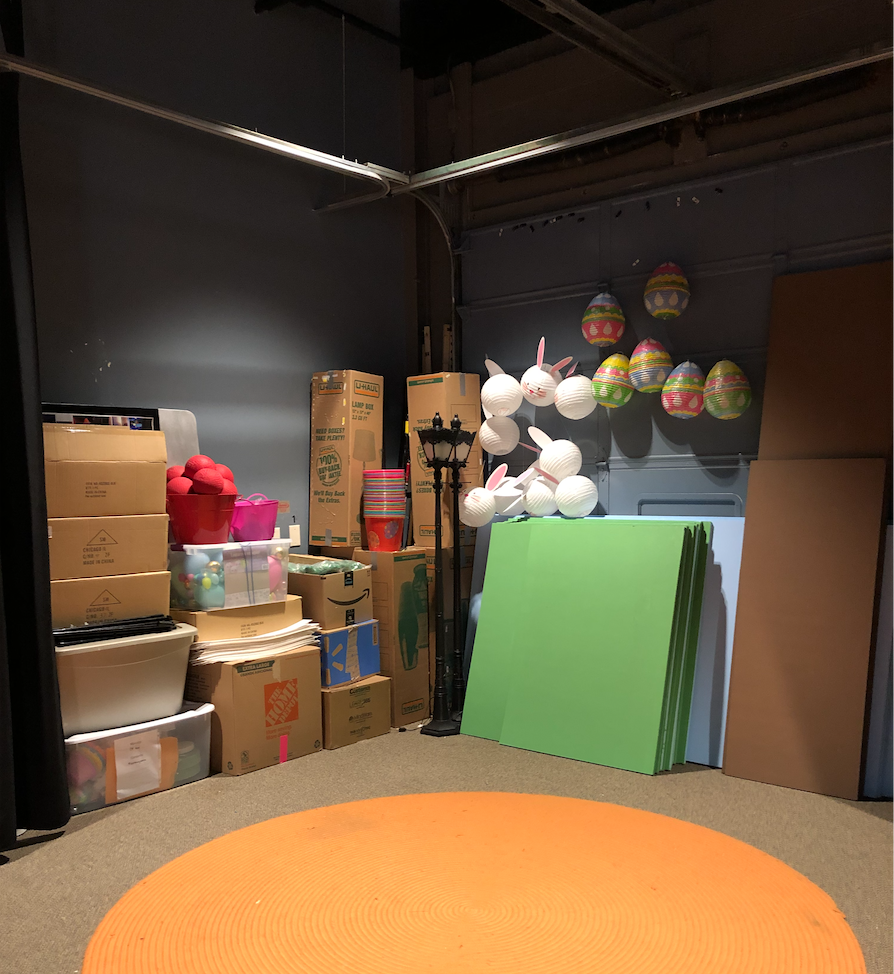 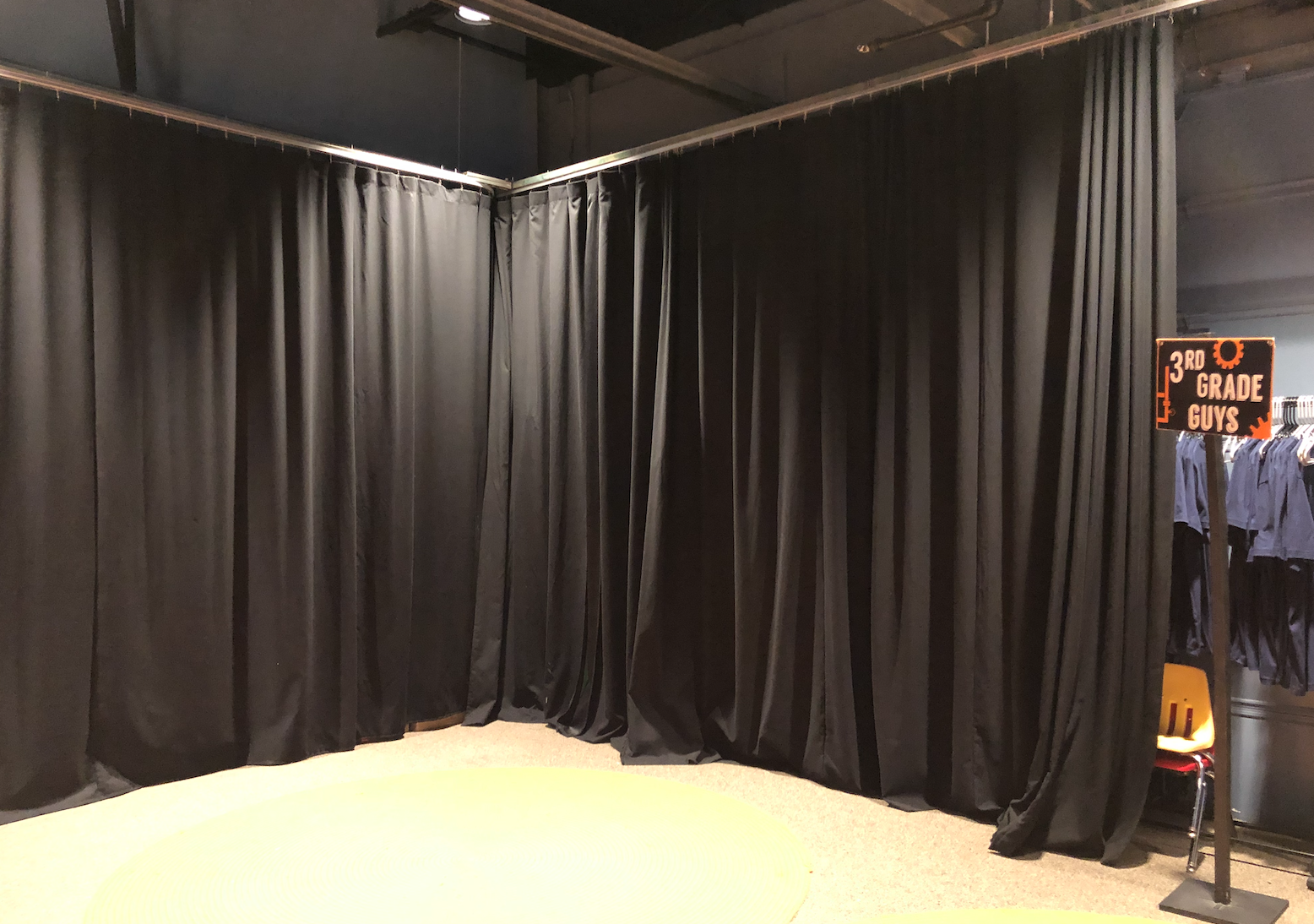 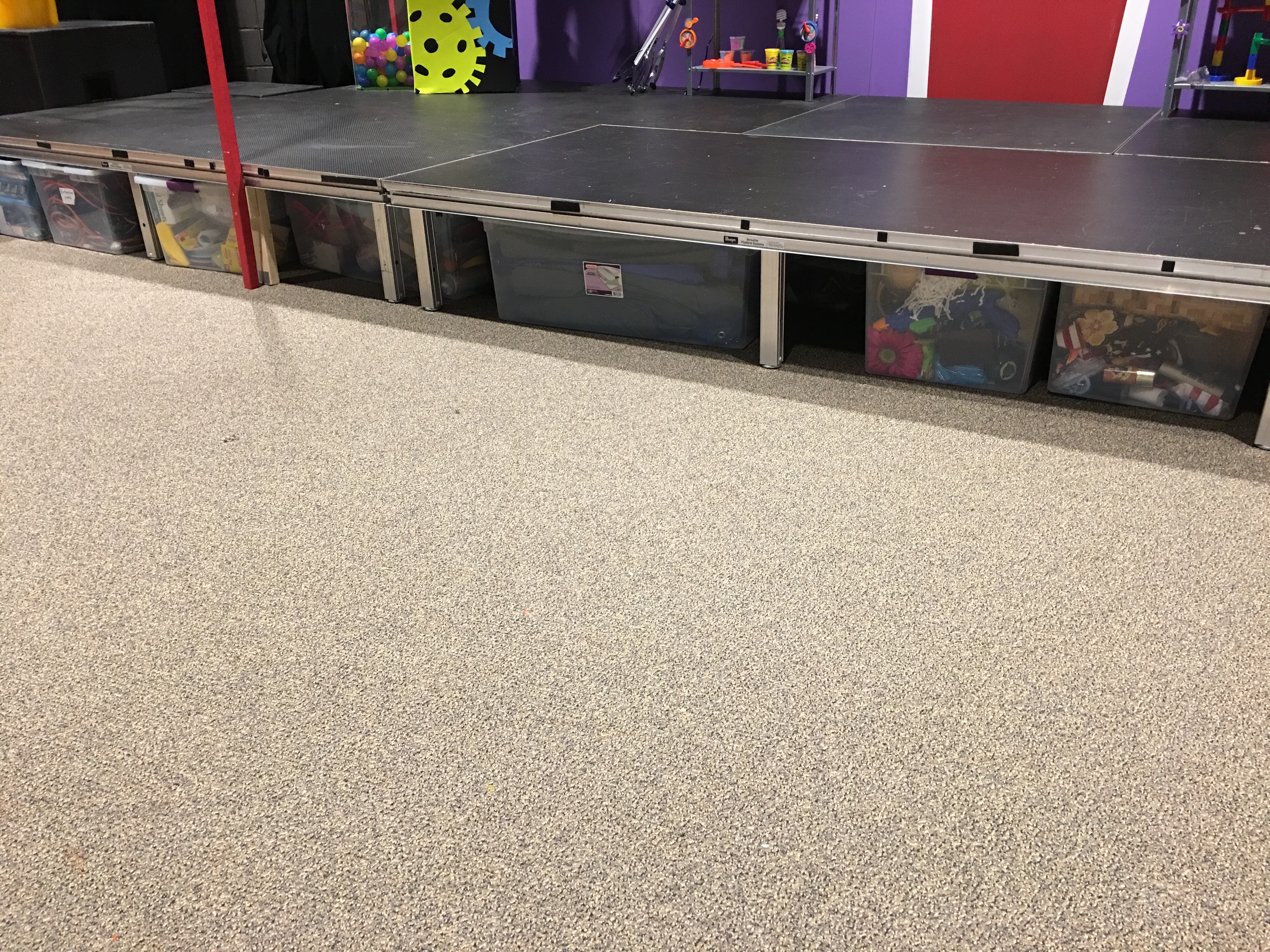 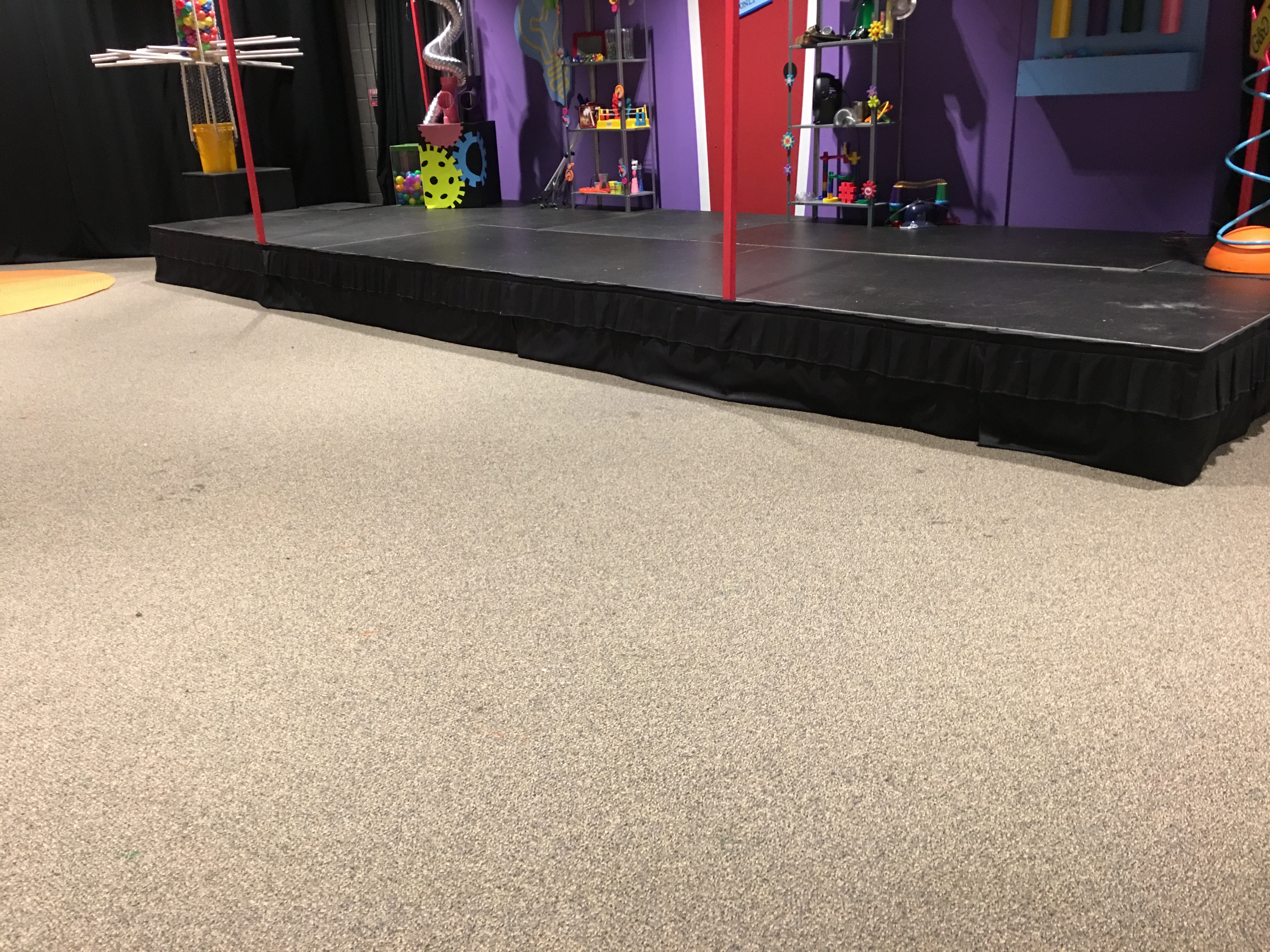 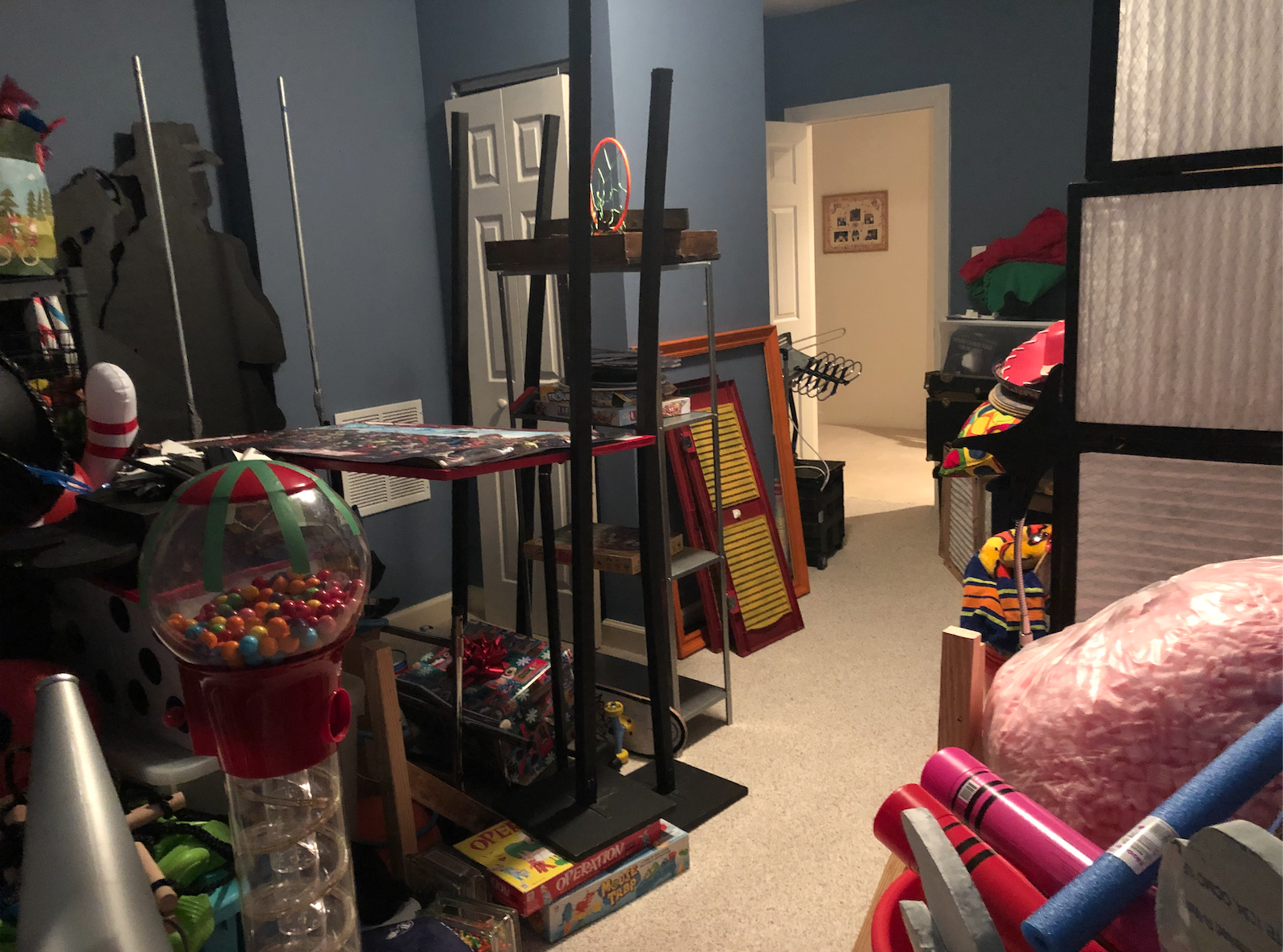 The goal of your physical environment is to create a space where relationships can thrive.